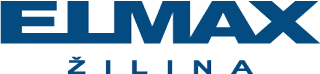 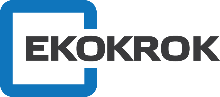 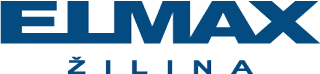 about us
Join stock company
Slovak owners
On the market since 1993
154 employees
Annual turnover 10 000 000 € per year 2017
Worldwide export
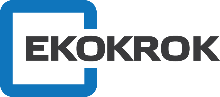 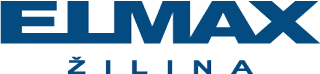 production program
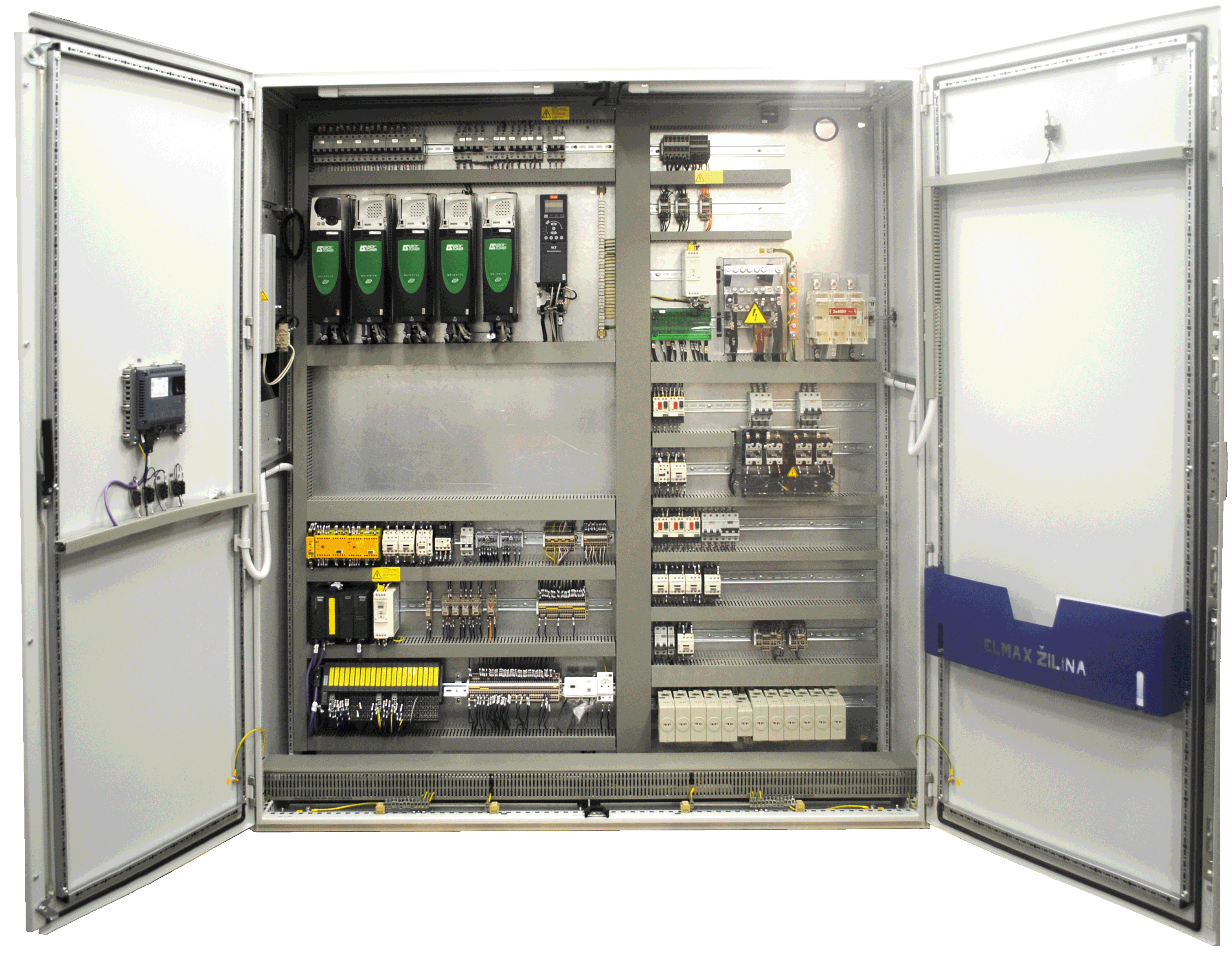 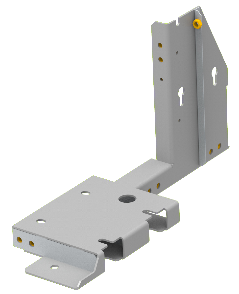 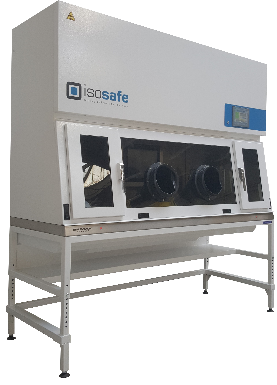 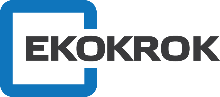 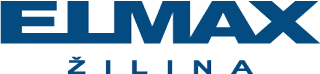 24 years on the market and still growing
1993

10.8.1993 – found company ELMAX

only sales activities
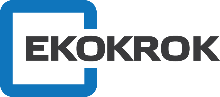 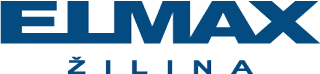 24 years on the market and still growing
2001

31.10.2001 – transformation to a joint stock 				company ELMAX ZILINA, Inc.
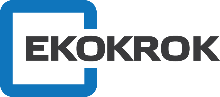 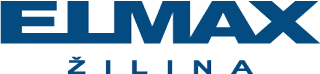 24 years on the market and still growing
2002

acquisition – Elektrostav, a.s.

outsourcing - electrical maintenance for the company Biotika, a.s. Slovenska Lupca
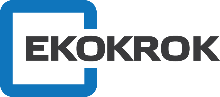 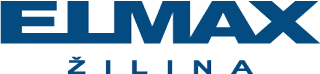 24 years on the market and still growing
2003

acquisition – Emtech, s.r.o.

expansion of the portfolio – automation

innovations - CNC punching machine
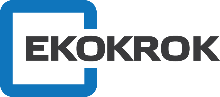 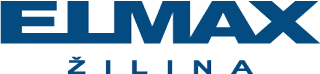 24 years on the market and still growing
2005

innovations - CNC bending machine
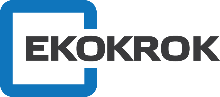 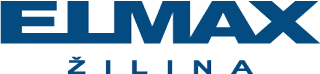 24 years on the market and still growing
2006

innovations – industrial paint finishing line
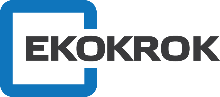 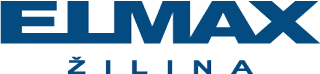 24 years on the market and still growing
2007

implementation ISO 9001:2008

certified QMS – Quality Management System
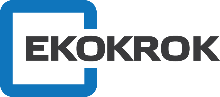 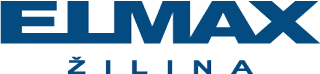 24 years on the market and still growing
2008

innovations - CNC laser cutting machine
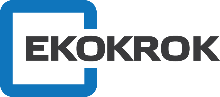 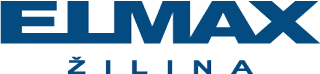 24 years on the market and still growing
CNC stroj na nanášanie tesnenia
inovácie  - CNC ohýbací stroj

Prvý slovenský výrobca rozvádzačov s kompletnou výrobnou technológiou.

Projekt bol realizovaný s podporou Európskej únie, cez operačný program Konkurencieschopnosť a hospodársky rast.
2010

innovations  -	CNC bending machine 
 				CNC machine for application of sealant

The first Slovak producer distributors with a complete production technology.

The project has been funded with support from the European Union, through the Operational Programme Competitiveness and Economic Growth.
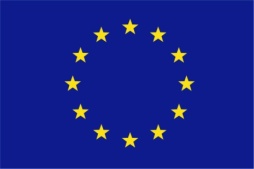 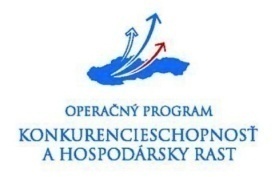 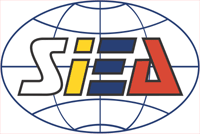 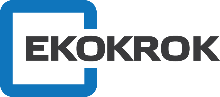 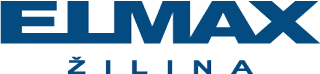 24 years on the market and still growing
2012

switchboards and switchgear cabinet met UL requirements for safety

export to the U.S. market

The only Slovak manufacturer of  UL certified  switchboards and control cabinets.
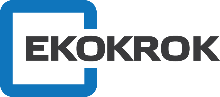 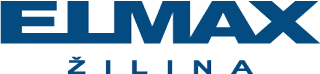 24 years on the market and still growing
2013

EN 1090 certification

Licence for manufacturing of steel structures
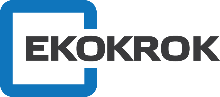 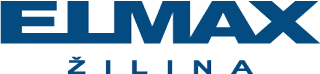 24 years on the market and still growing
2014

CNC punching machine TruPunch 5000


The project has been funded with support from the European Union, through the Operational Programme Competitiveness and Economic Growth.
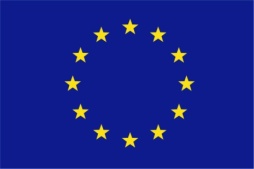 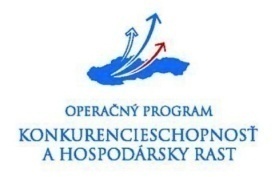 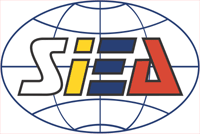 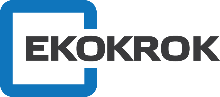 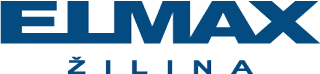 24 years on the market and still growing
2014

building of the new warehousing spaces - 700 m²
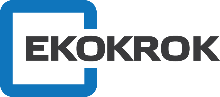 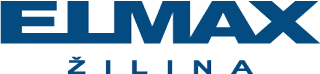 24 years on the market and still growing
2015

acquisition – EKOKROK s.r.o.

company space extension to 4000 m²
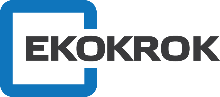 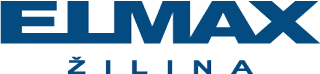 24 years on the market and still growing
2017

innovations - CNC bending machine ToolCell
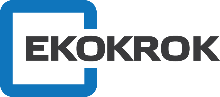 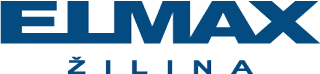 participation in exhibitions
2002 	     Coneco	Bratislava
2008	     Energetika	Zagreb
2009	     Elektro		Moscow
2011	     Elektro		Moscow
2011	     Elosys		Trencin
2012	     Elosys		Trencin
2013	     Elektro		Moscow
2013	     Amper		Brno
2014	     Amper		Brno
2014       Hannover Messe	Hannover
2015	     Elektro                  Moscow
2015       Hannover Messe	Hannover
2016       Hannover Messe	Hannover
2017              Elosys                   Nitra
2017              FIHAV		CUBA
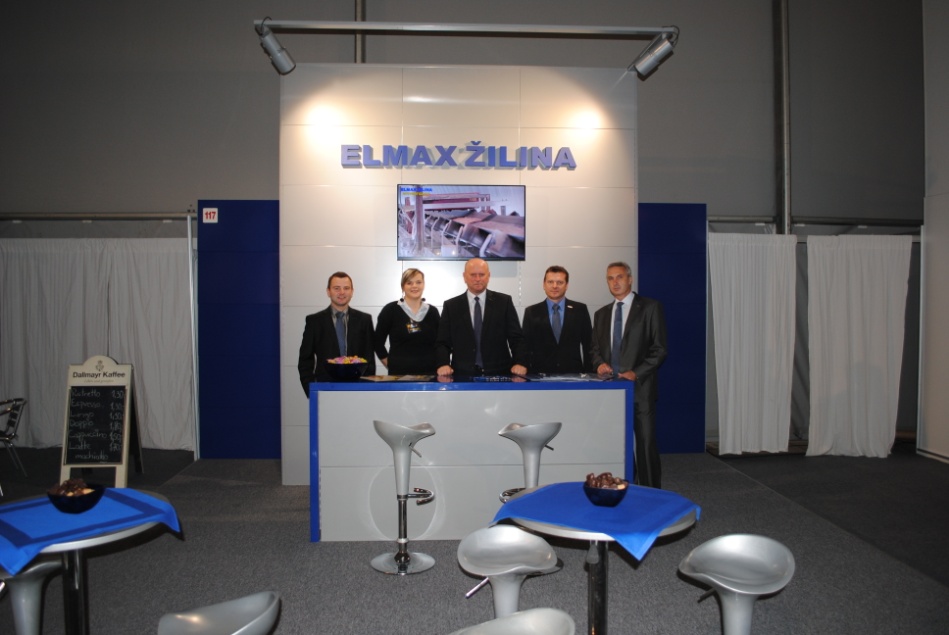 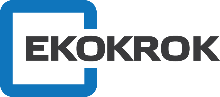 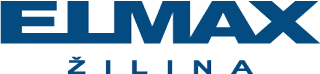 history vs. today
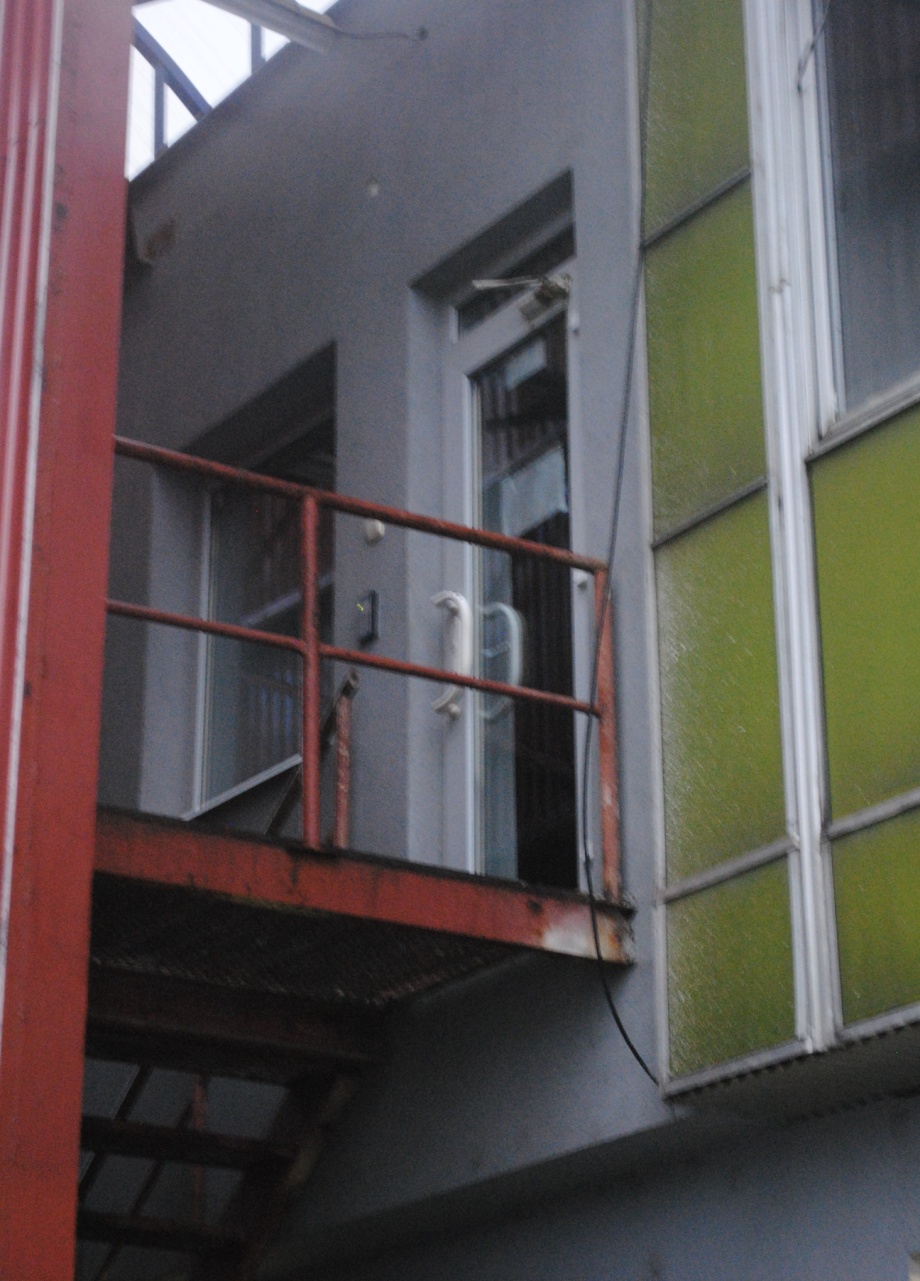 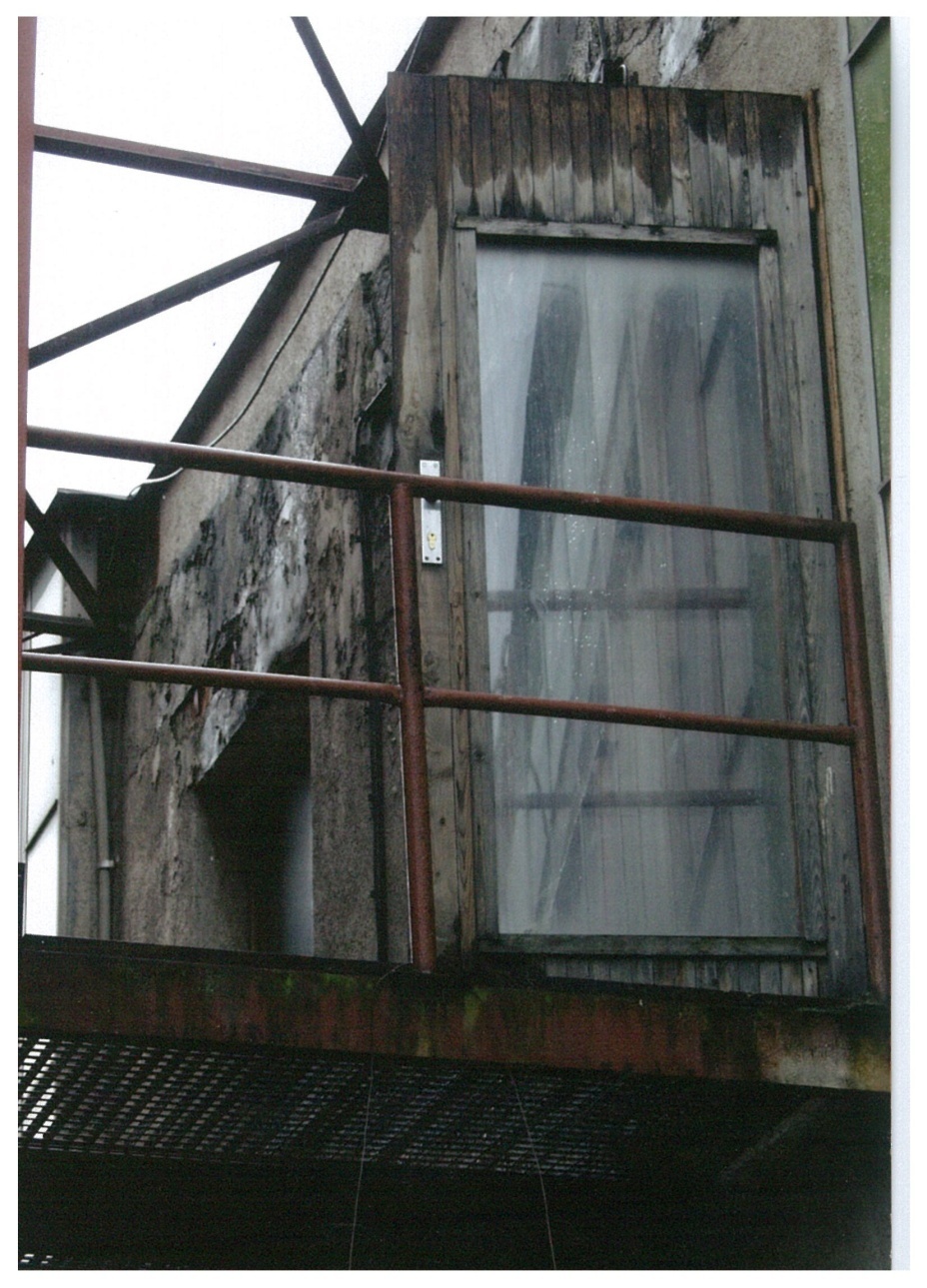 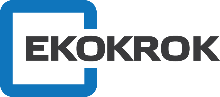 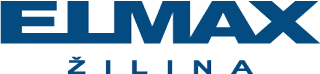 history vs. today
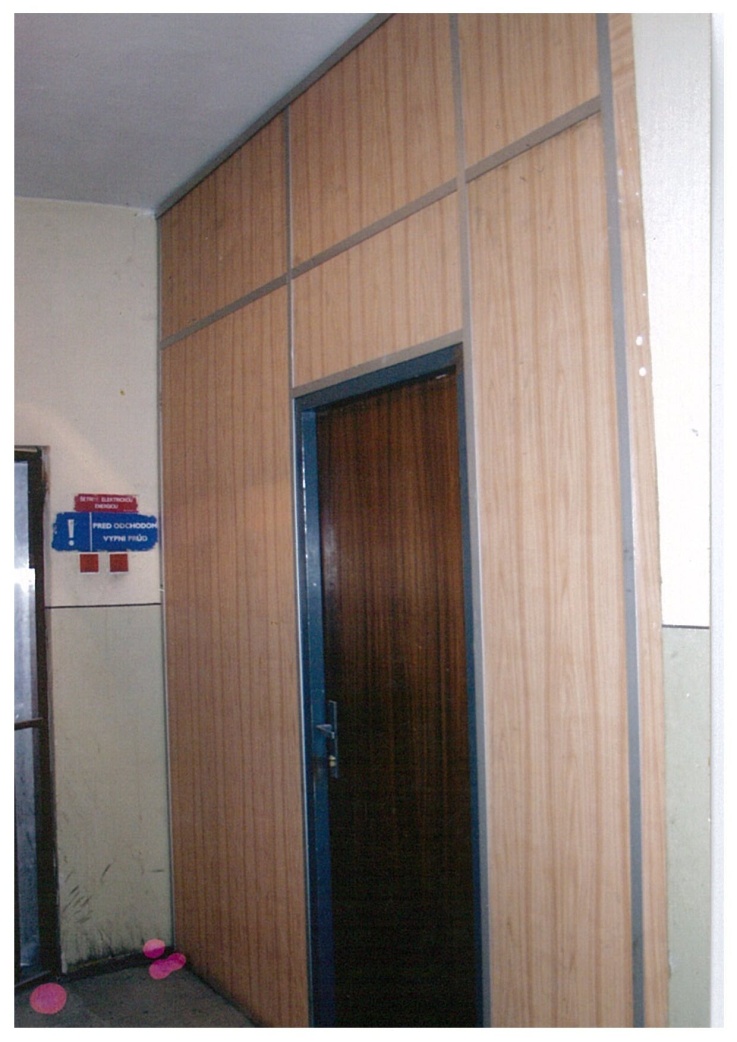 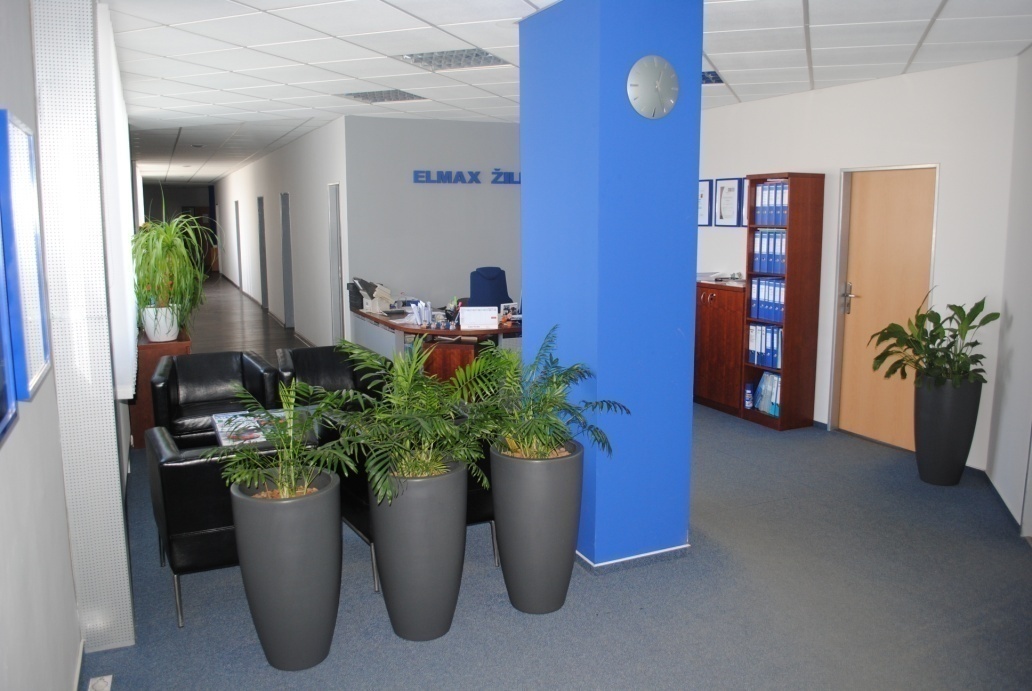 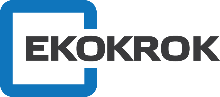 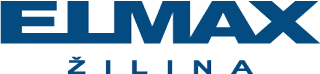 history vs. today
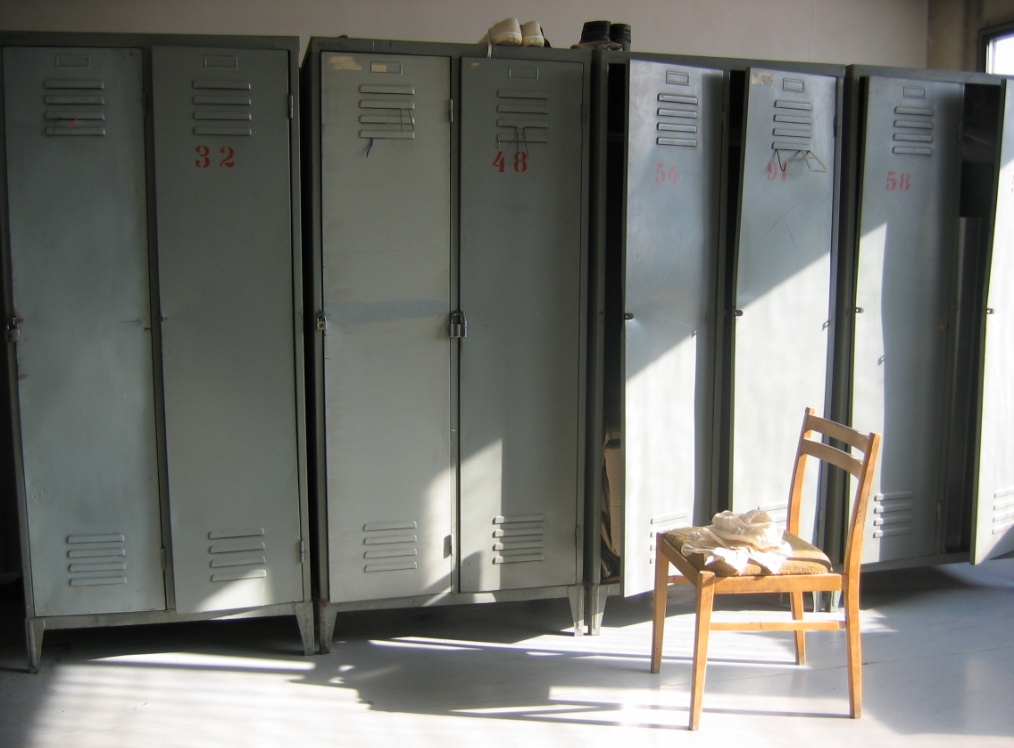 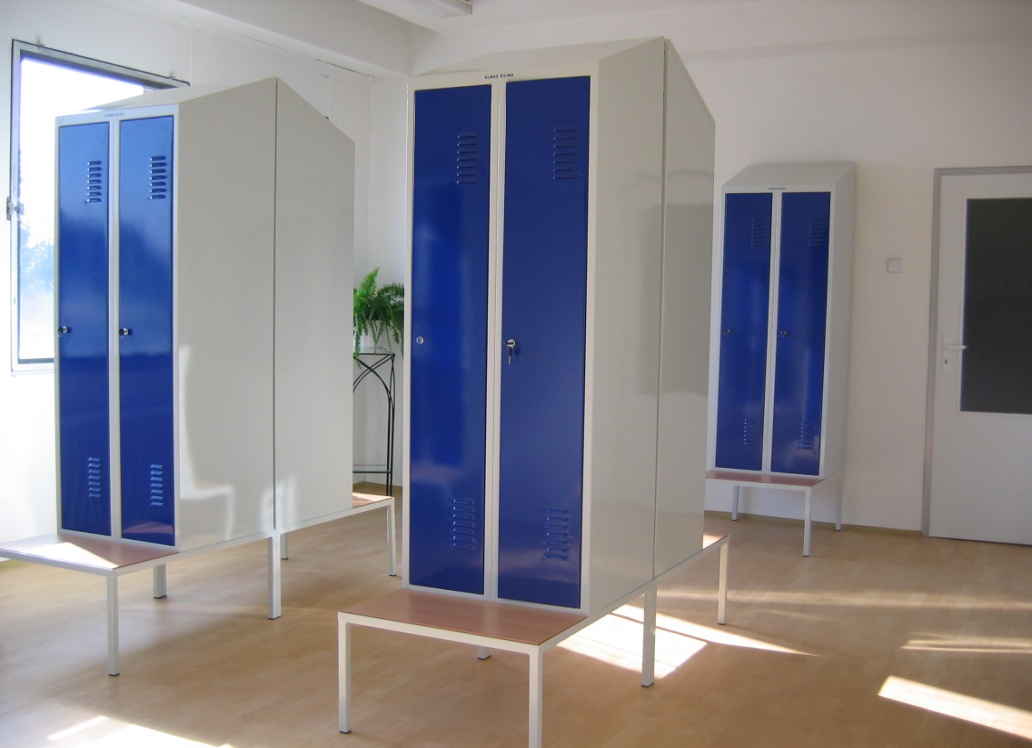 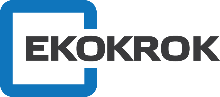 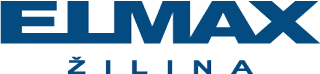 history vs. today
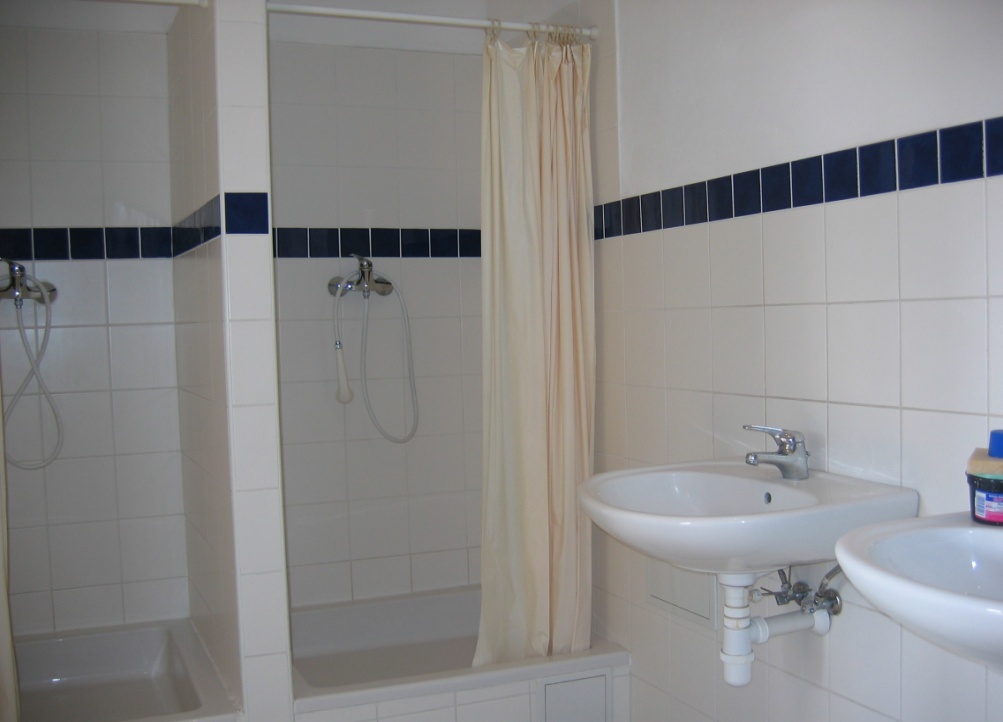 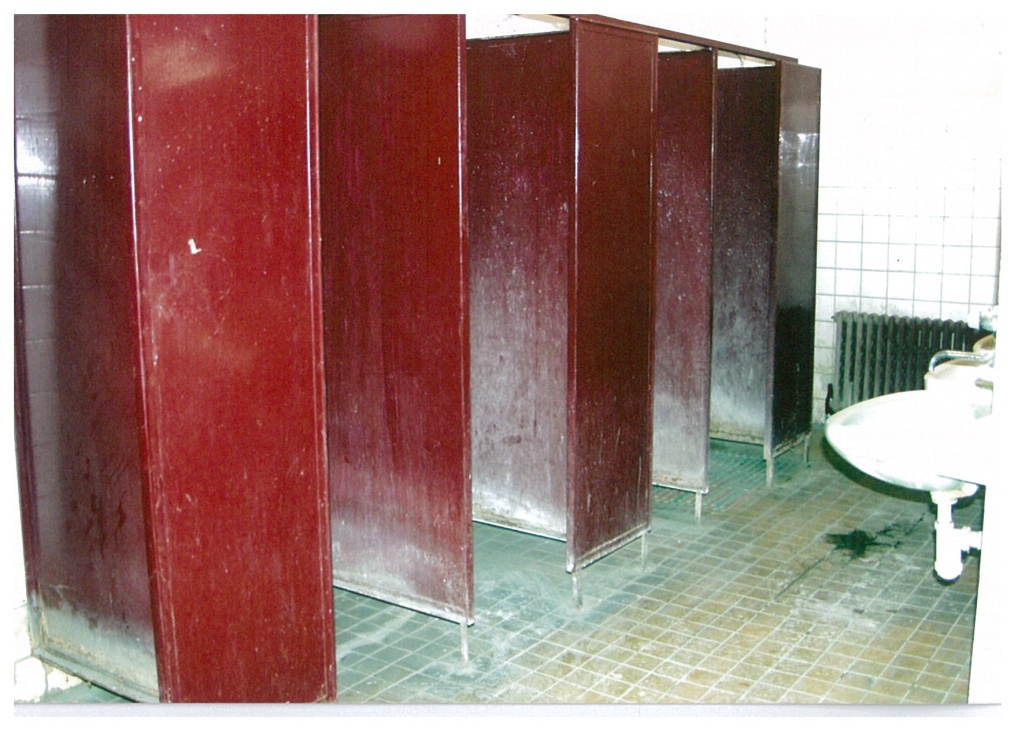 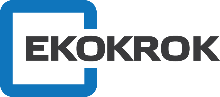 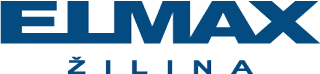 history vs. today
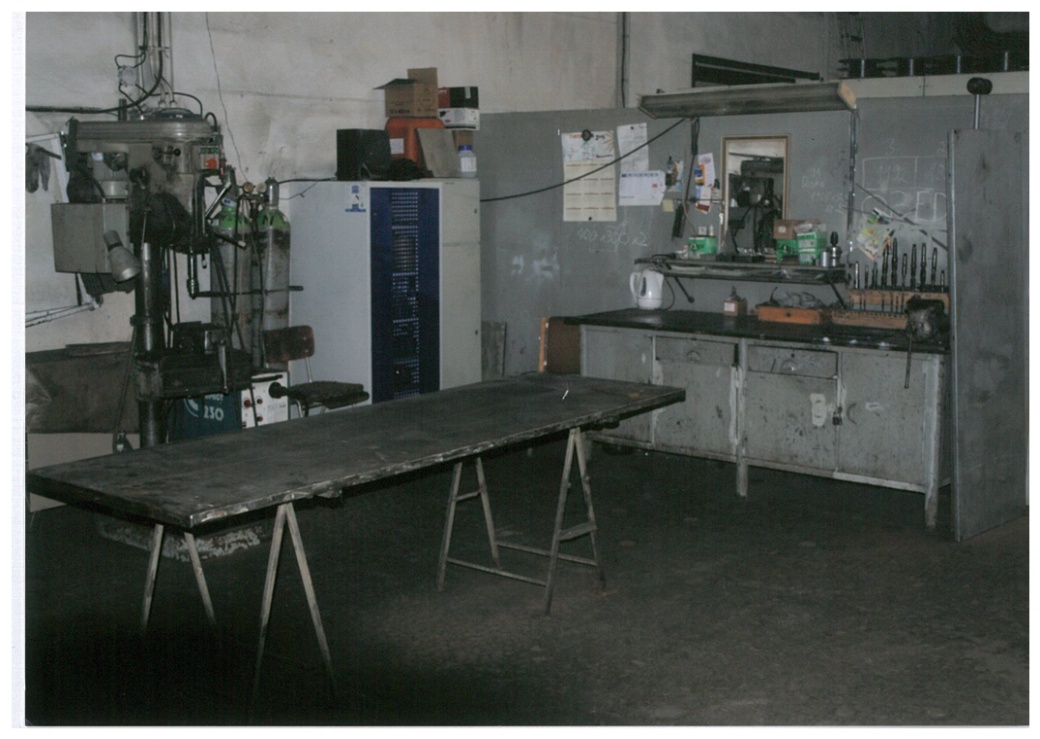 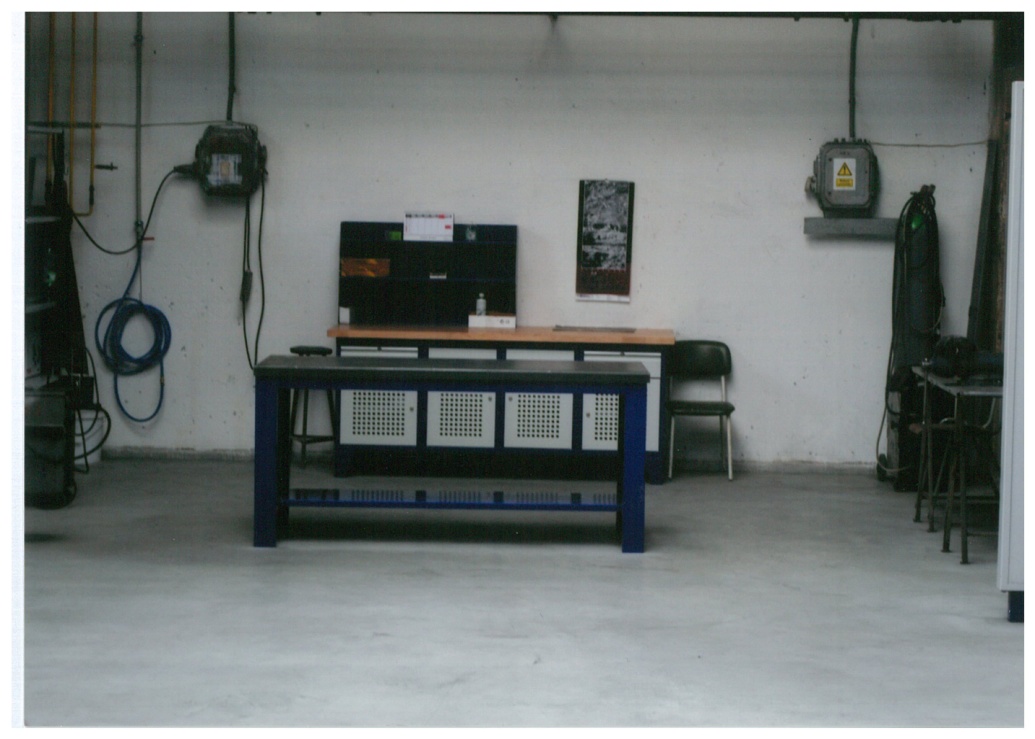 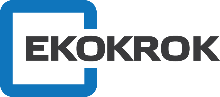 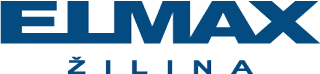 history vs. today
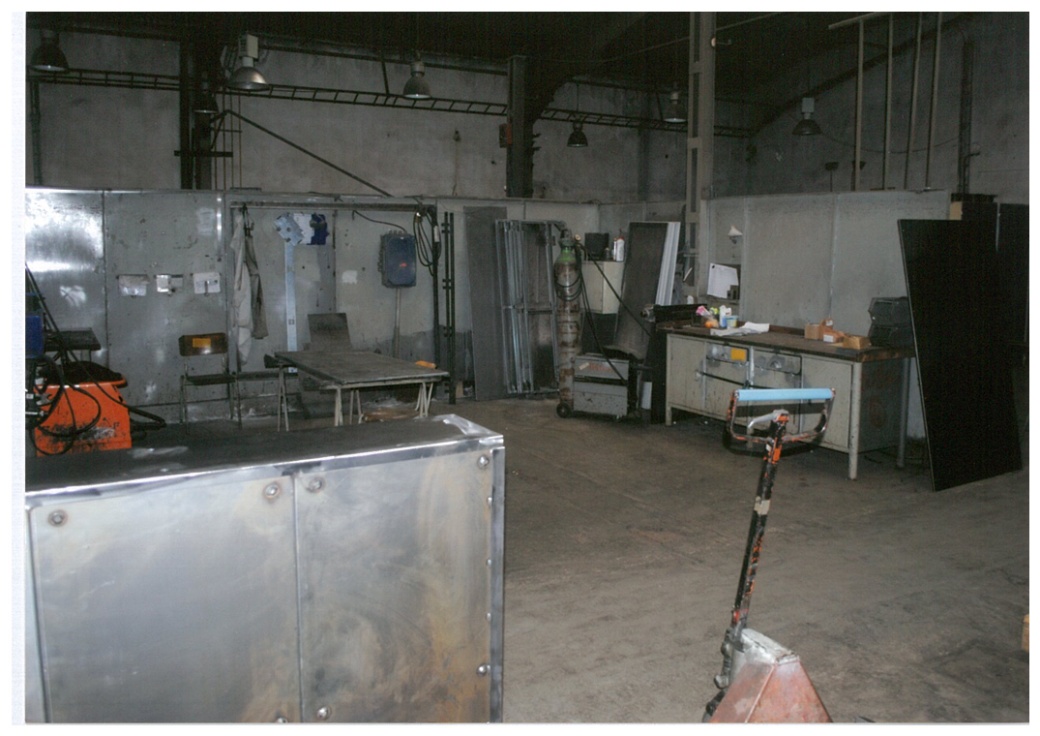 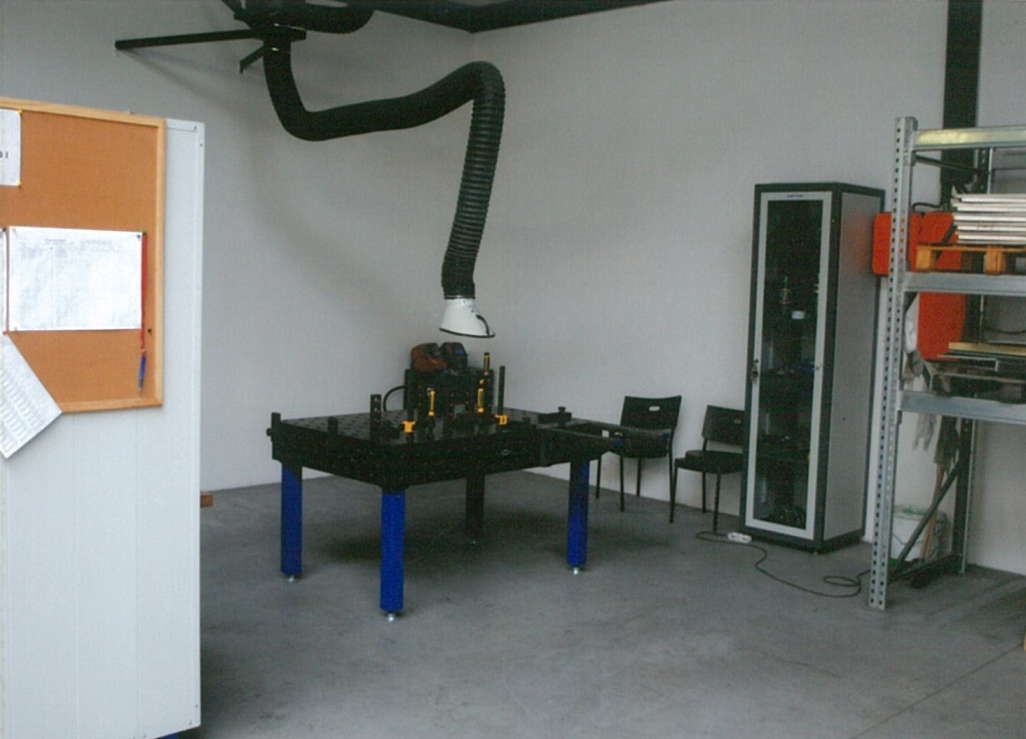 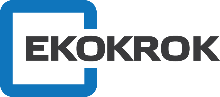 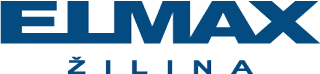 history vs. today
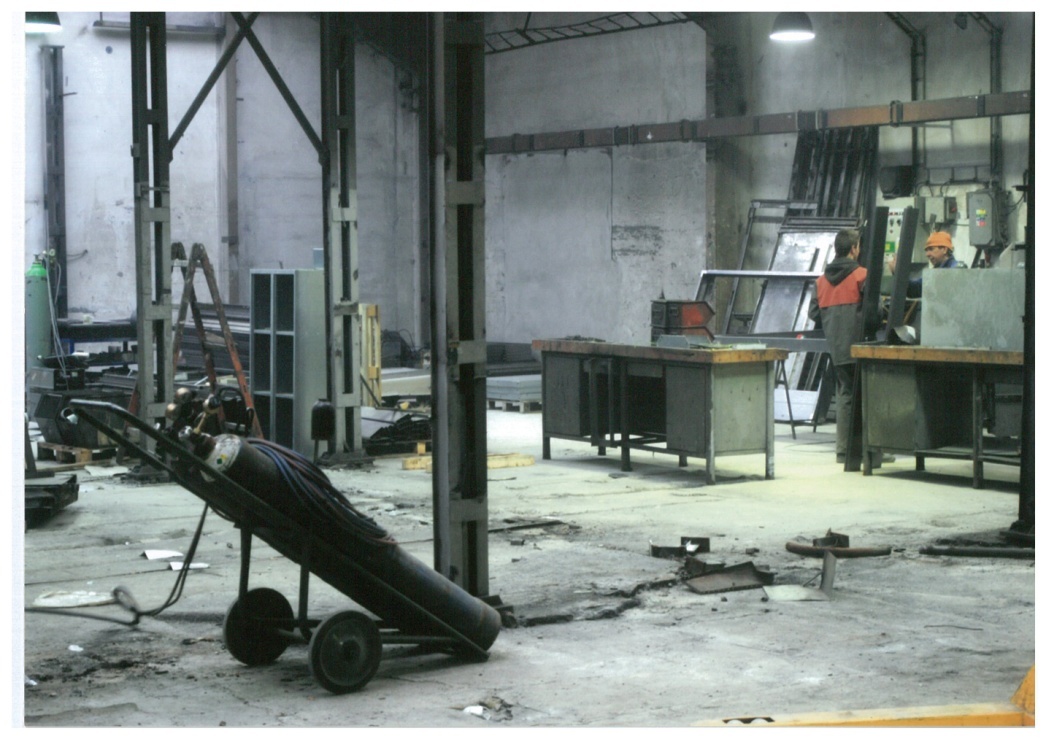 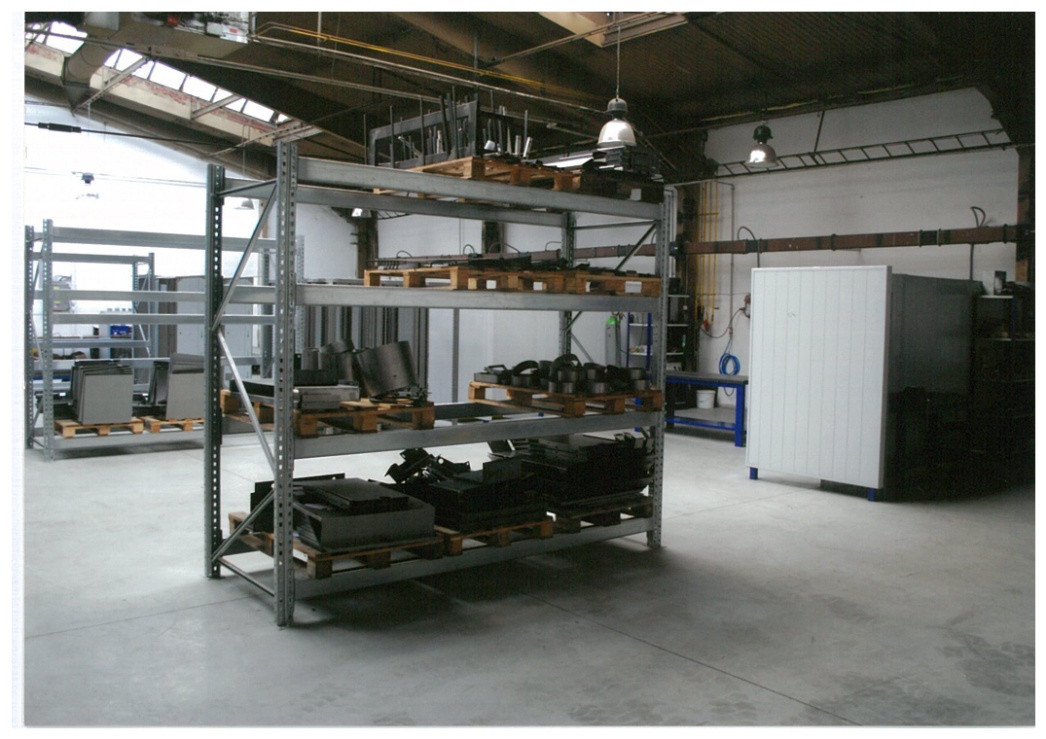 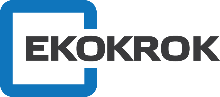 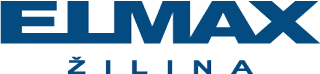 history vs. today
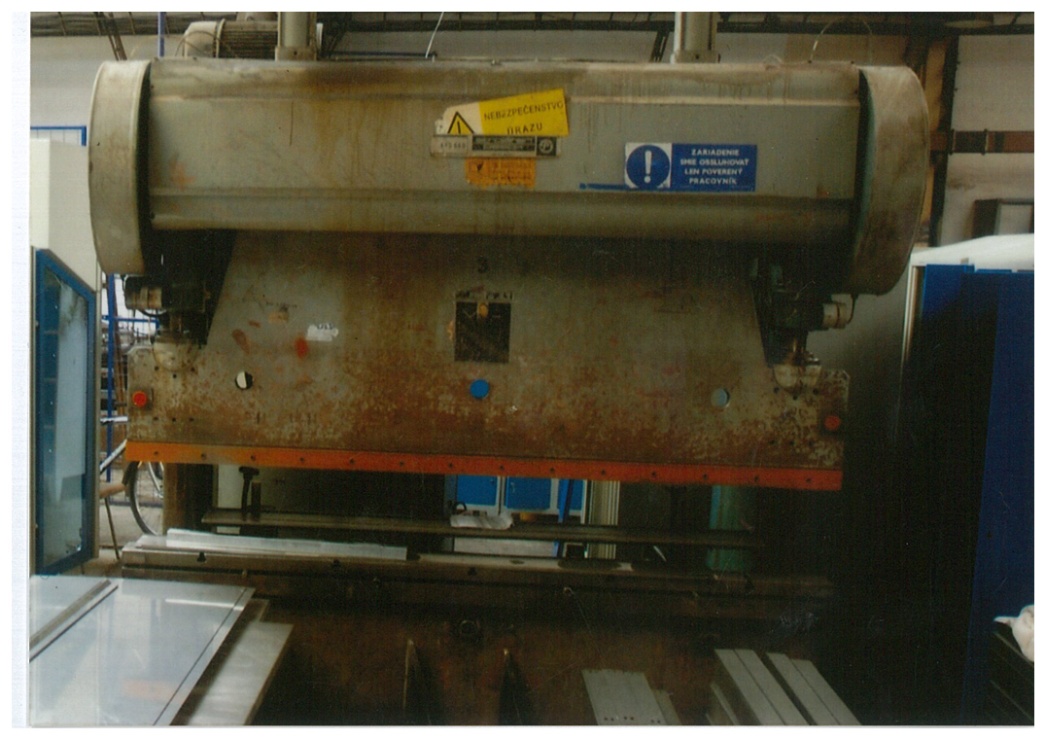 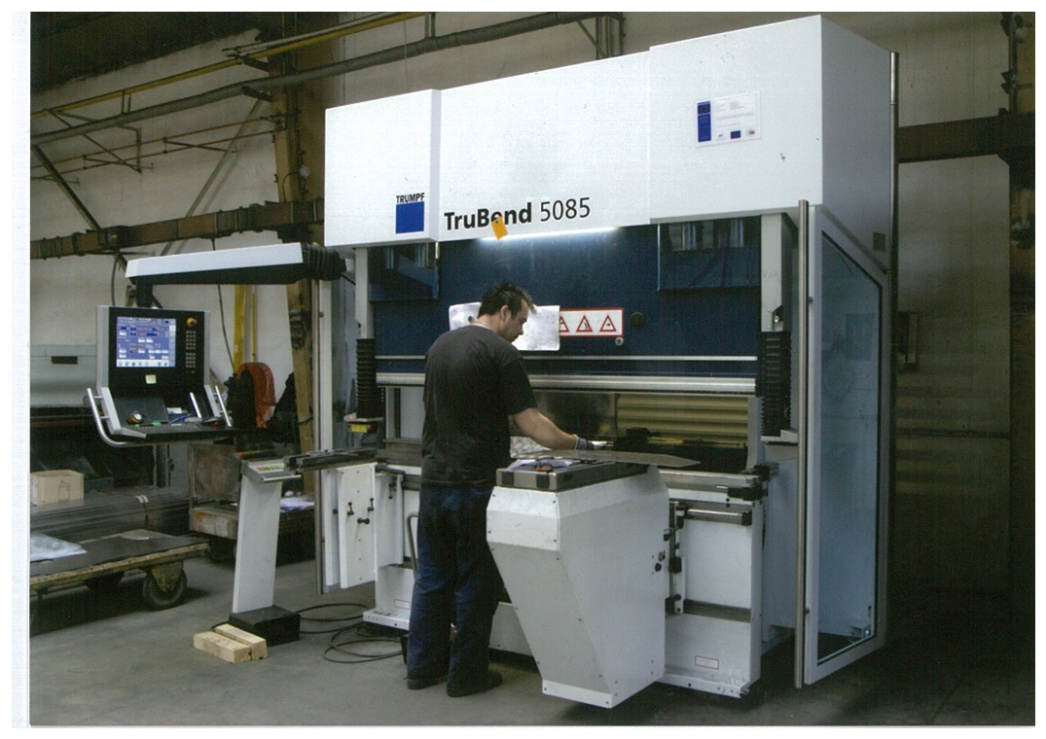 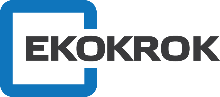 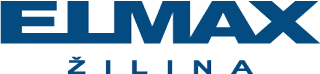 history vs. today
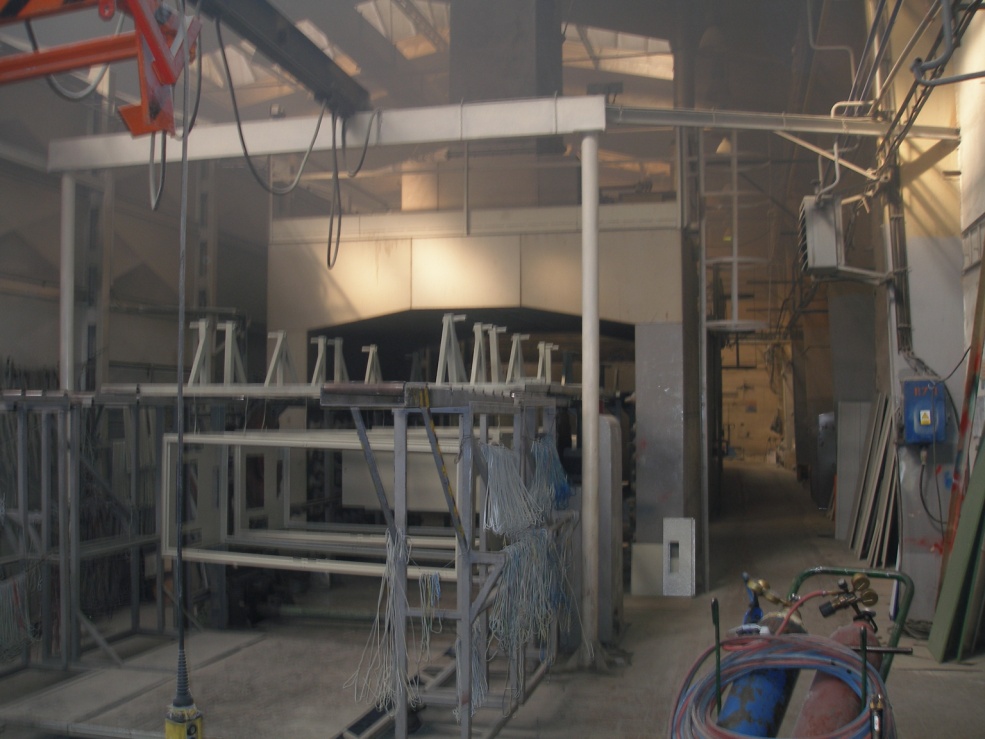 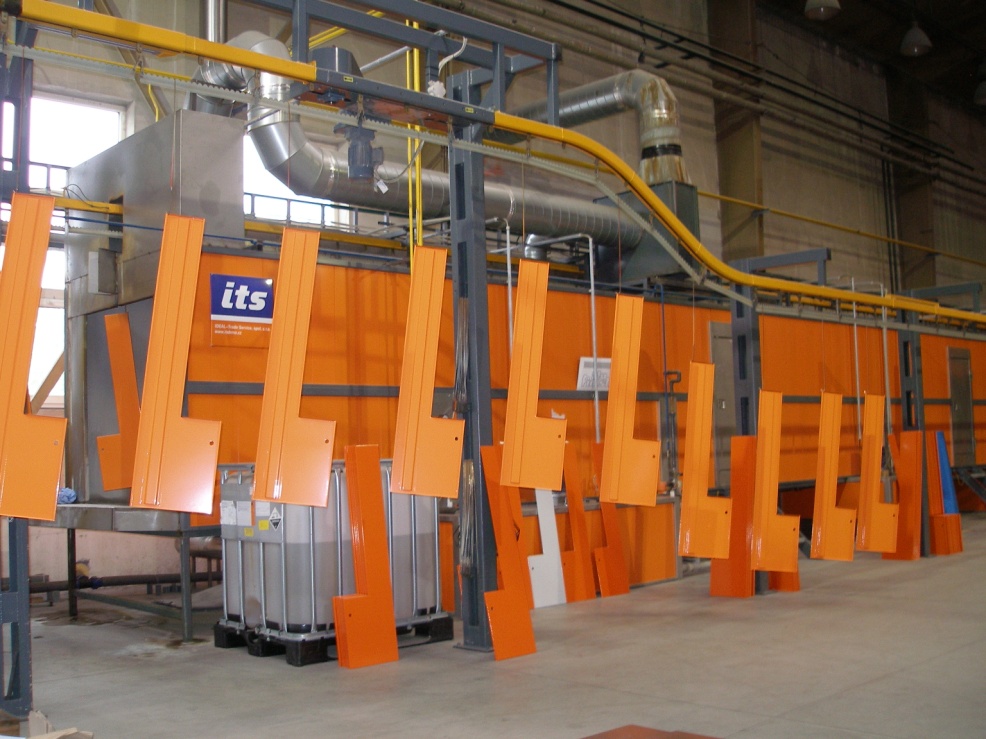 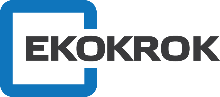 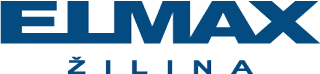 history vs. today
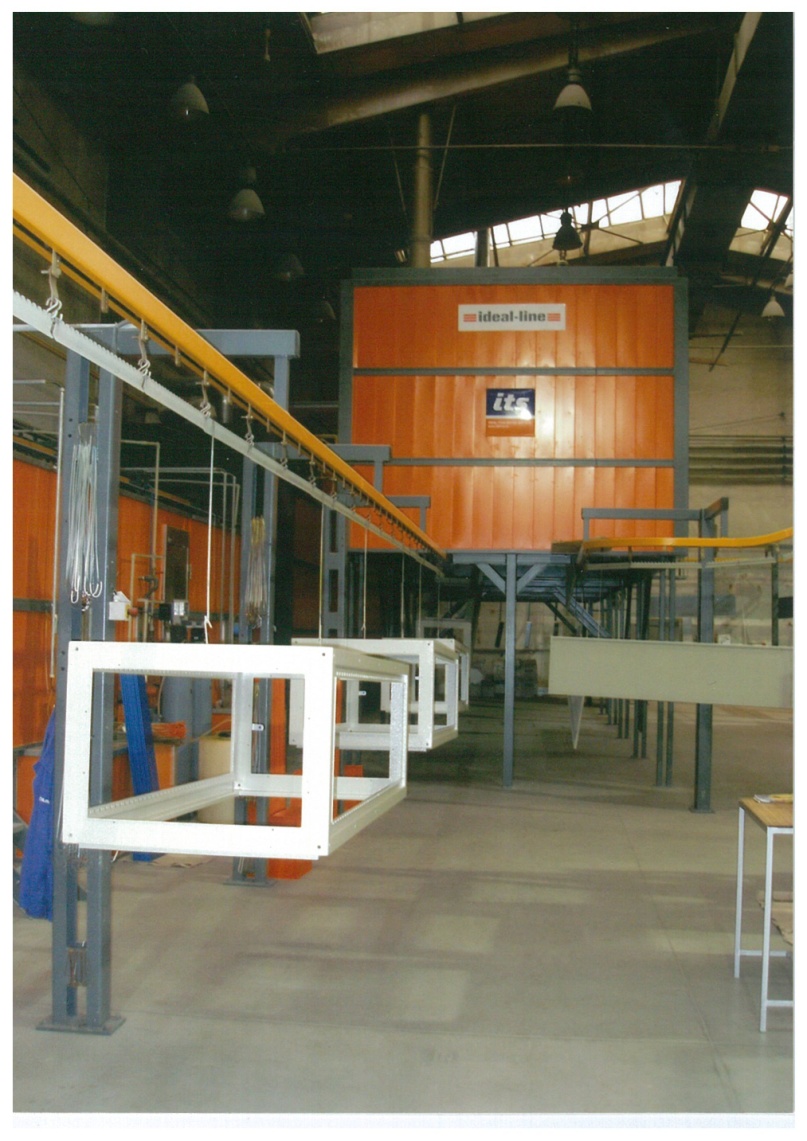 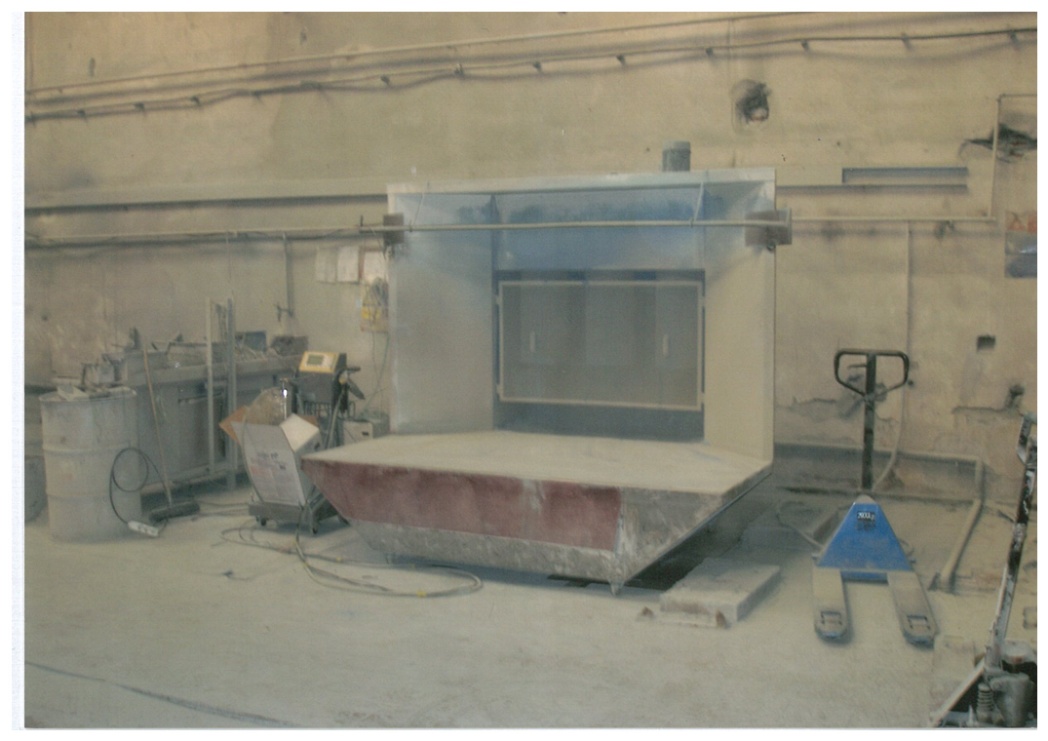 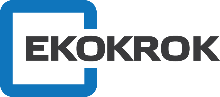 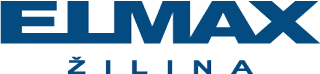 history vs. today
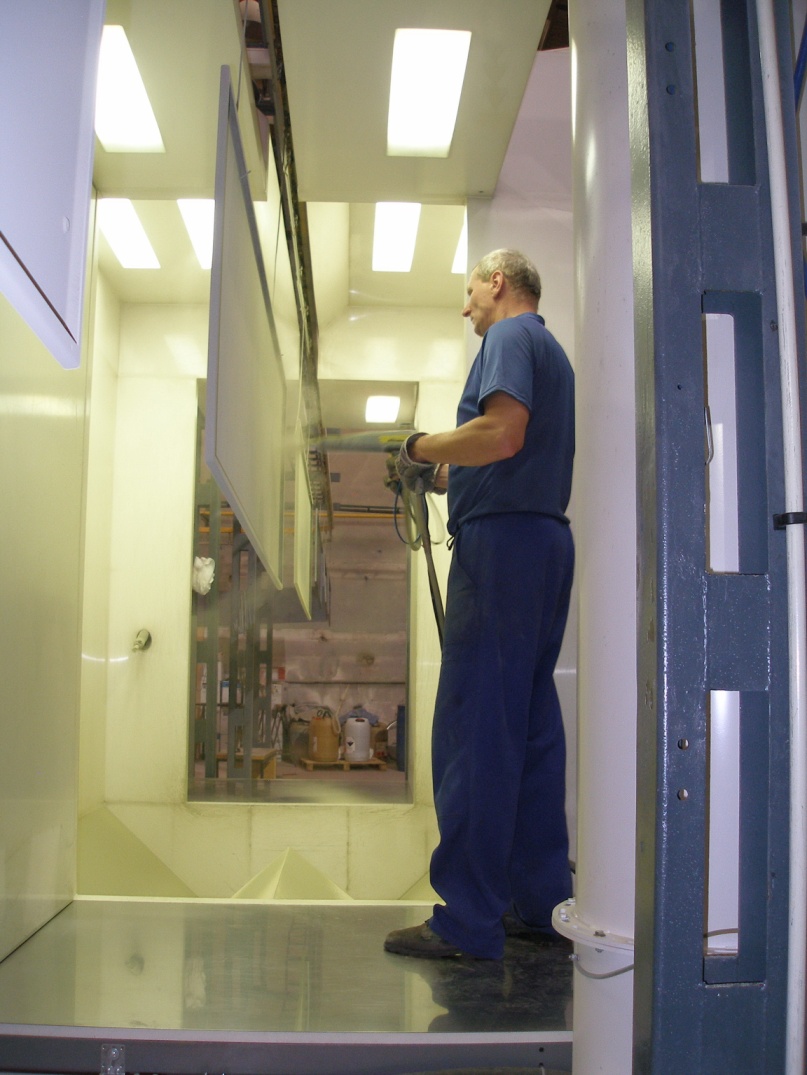 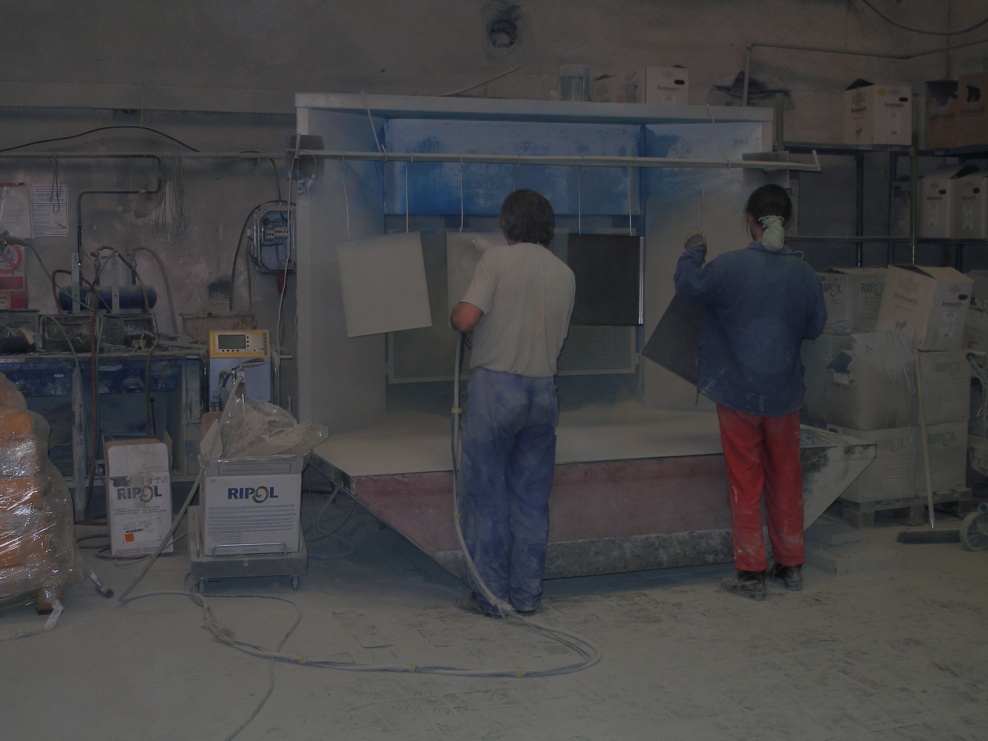 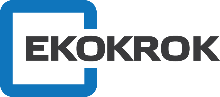 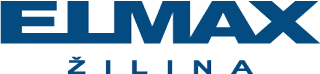 history vs. today
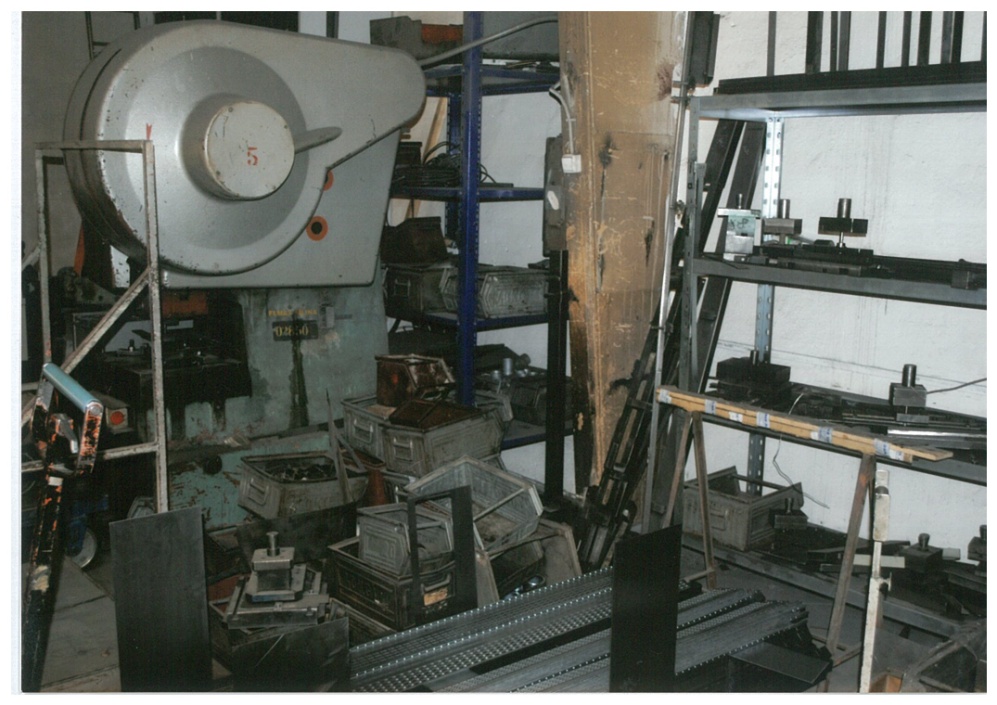 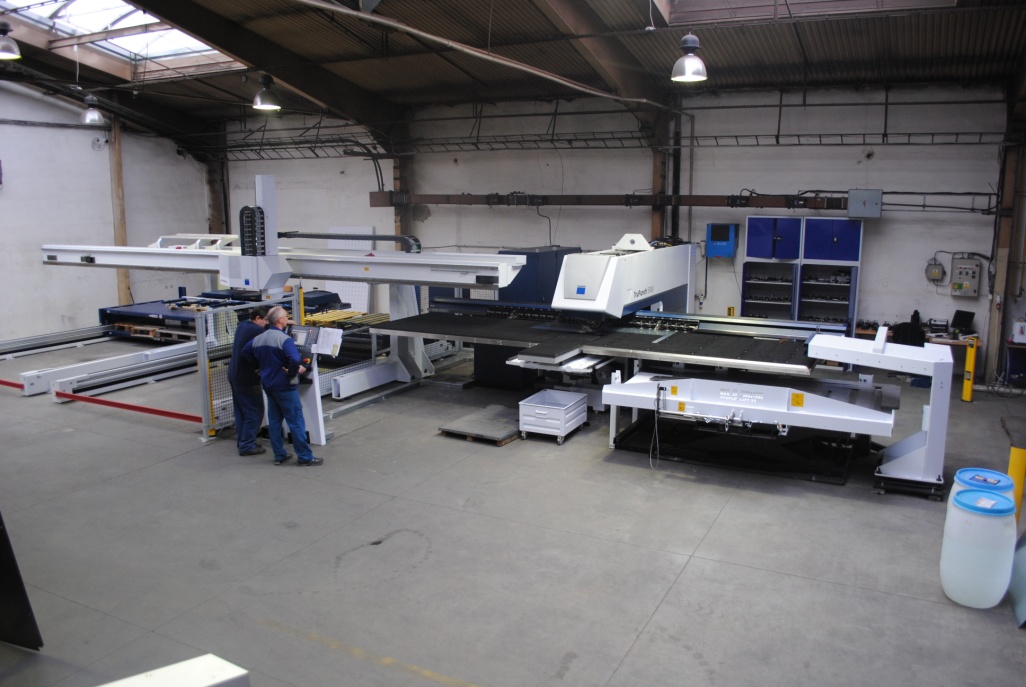 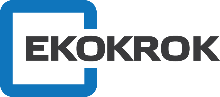 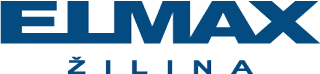 history vs. today
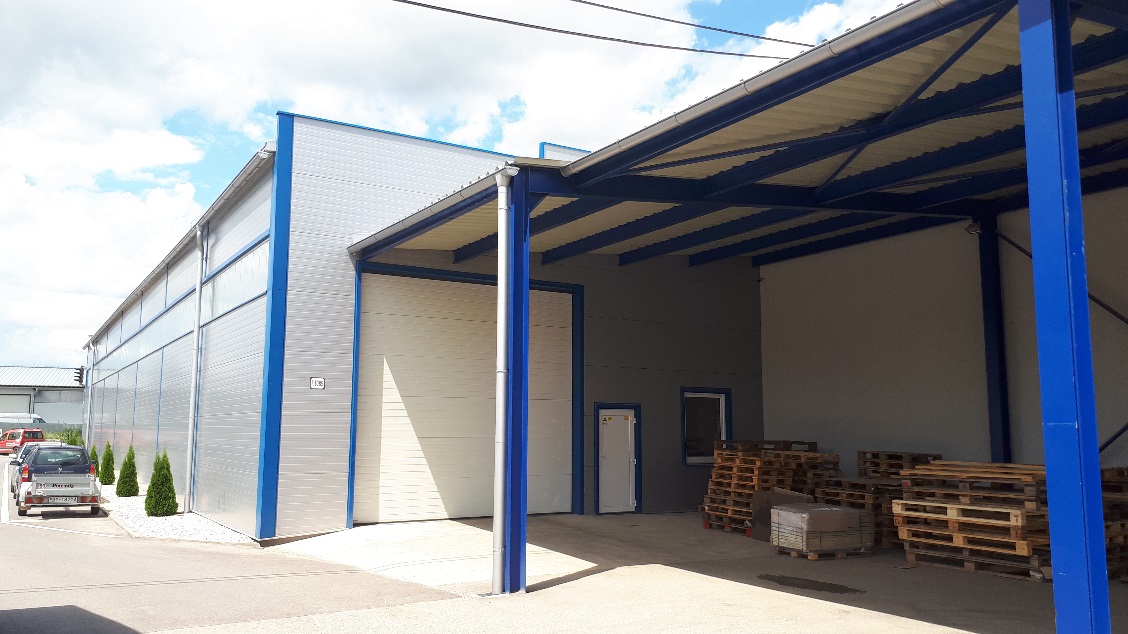 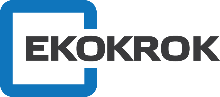 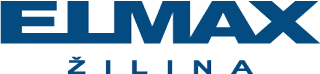 history vs. today
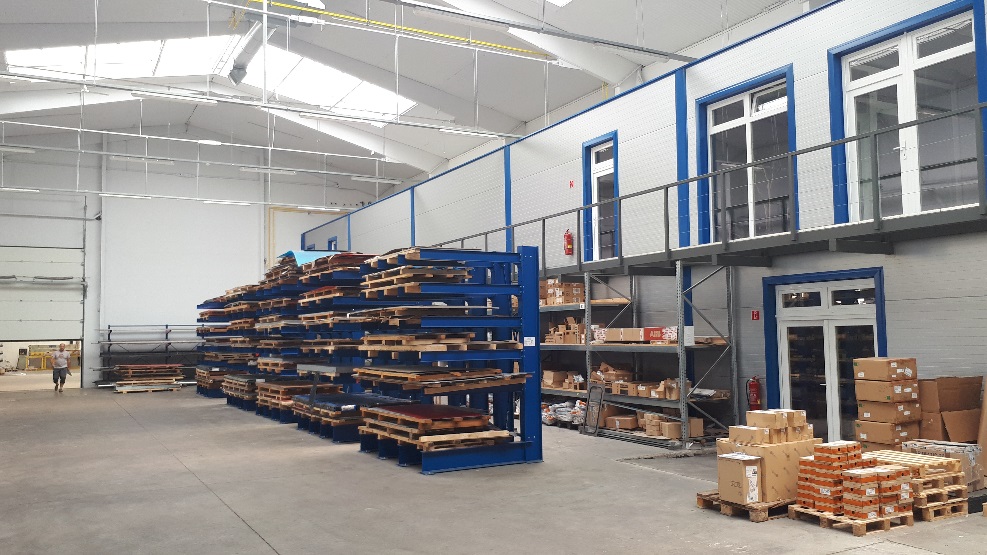 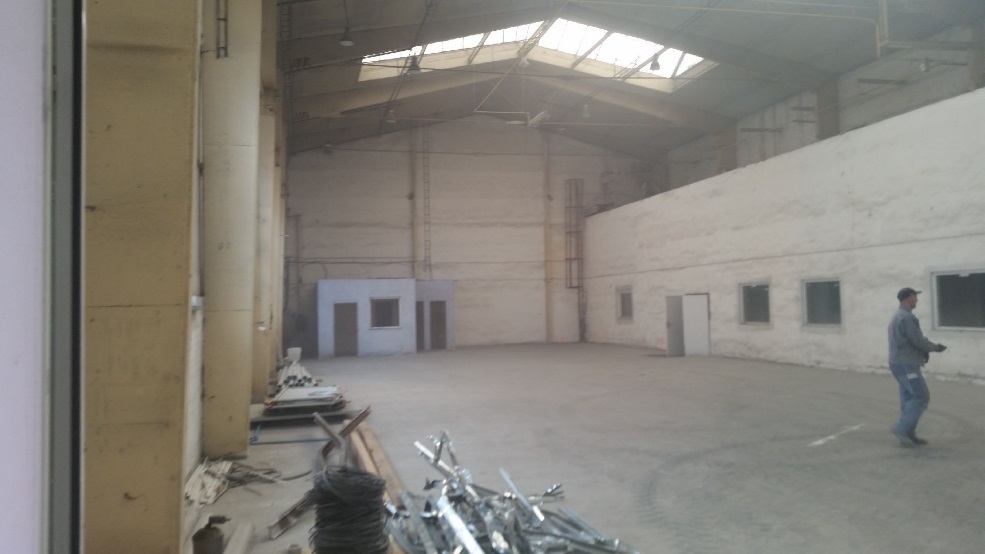 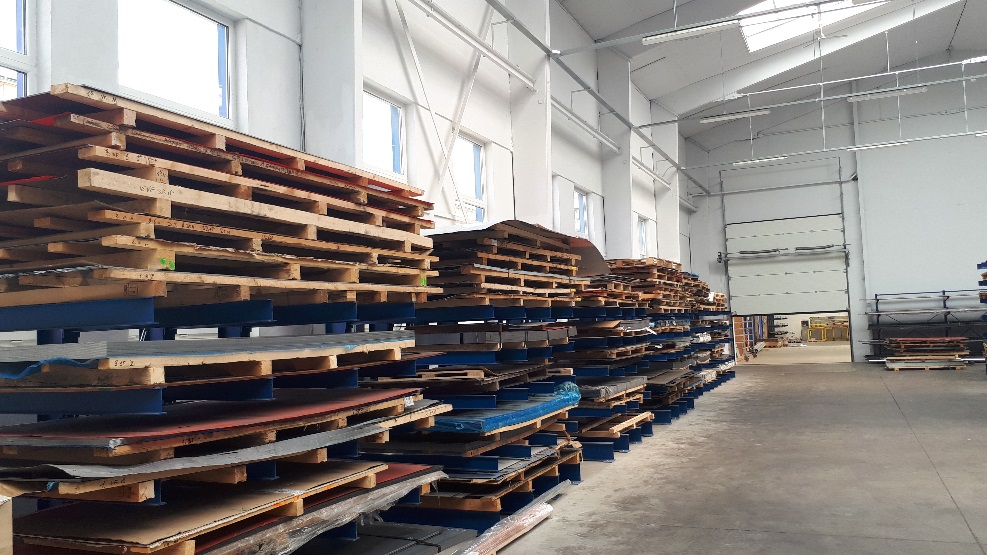 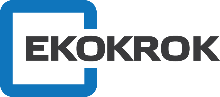 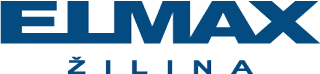 history vs. today
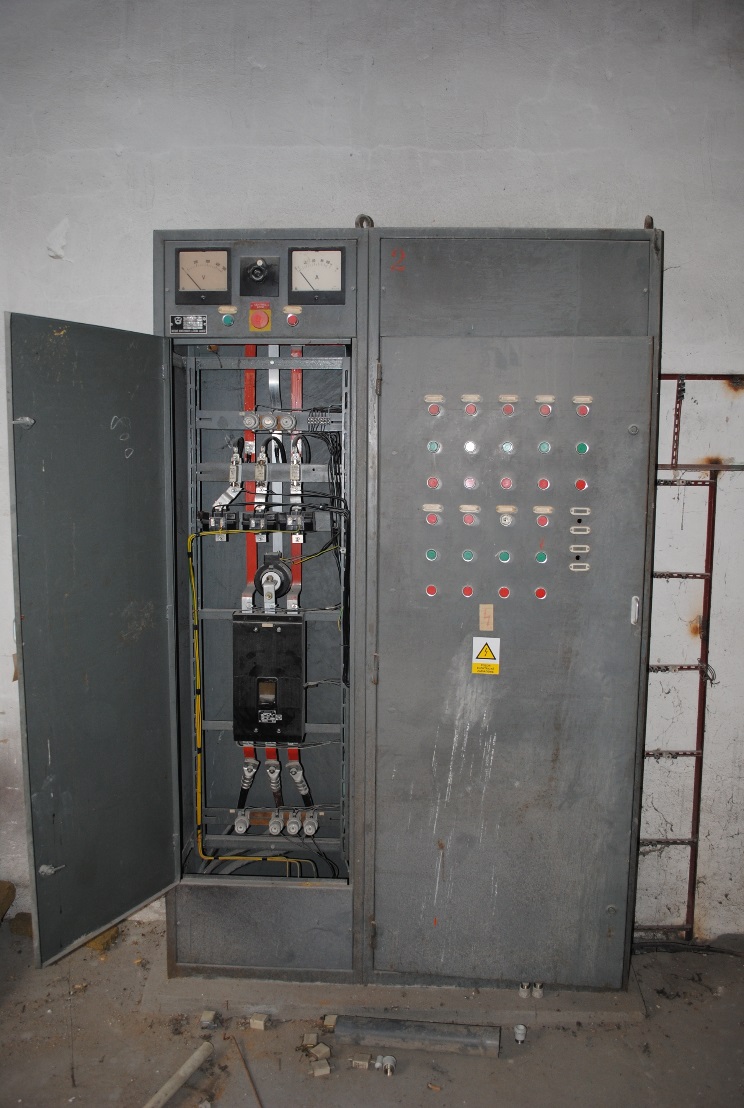 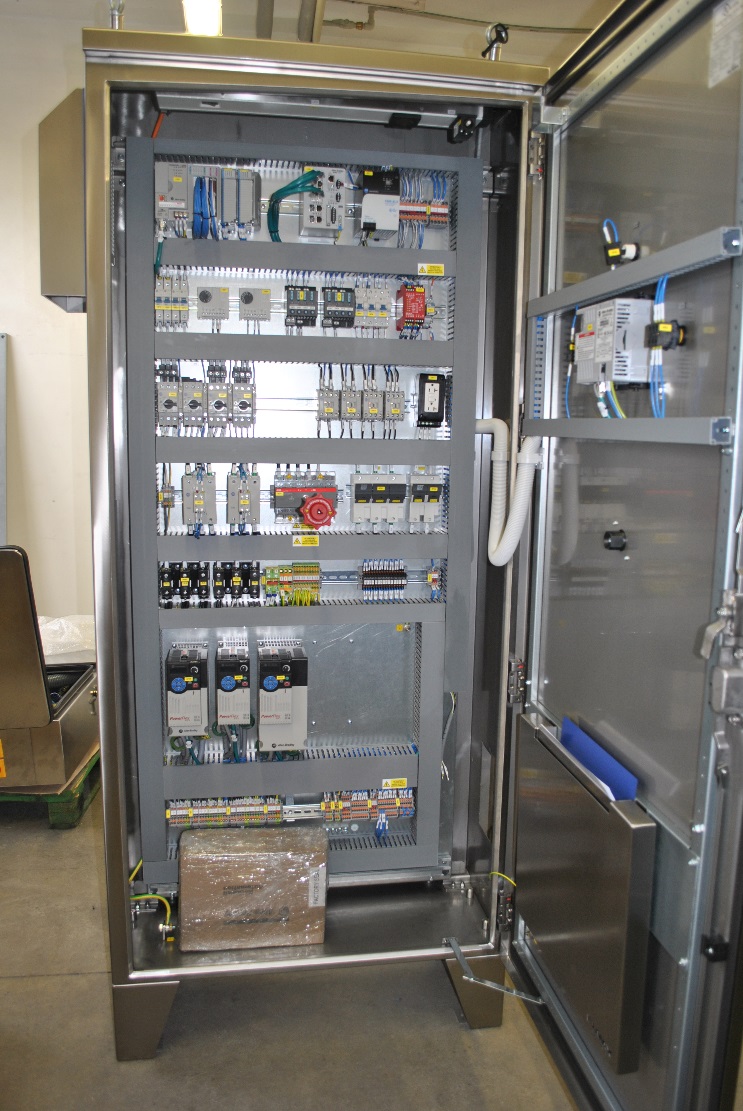 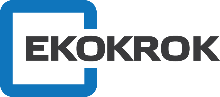 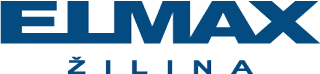 annual turnover
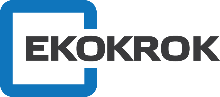 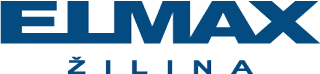 employees
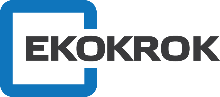 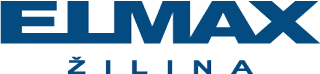 employee benefits
Social programs
and
initiatives
Corporate cattering
Corporate skiing
Fitness center
Teambuildings
Technical education
Football tournament
Soft skills trainings
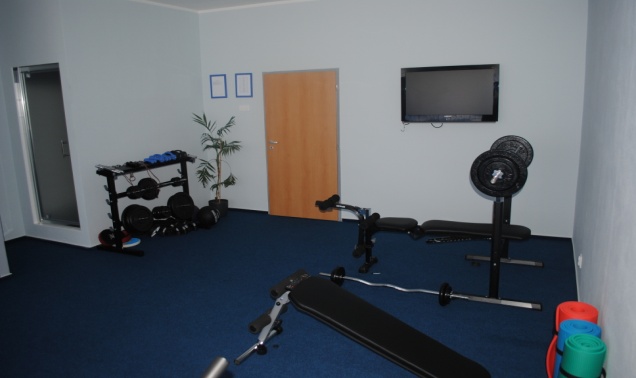 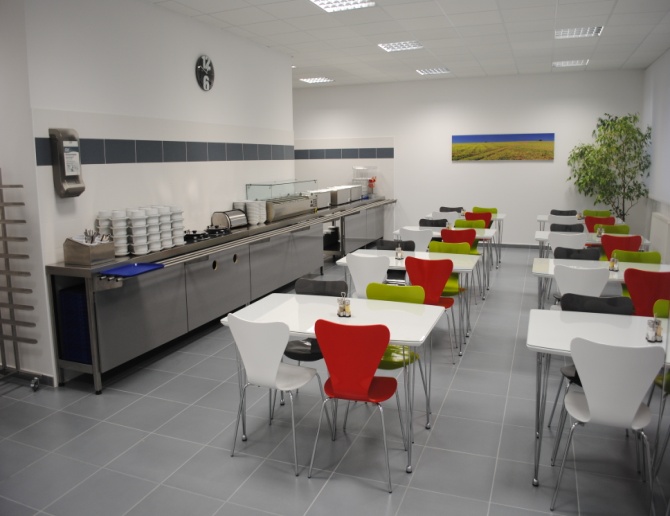 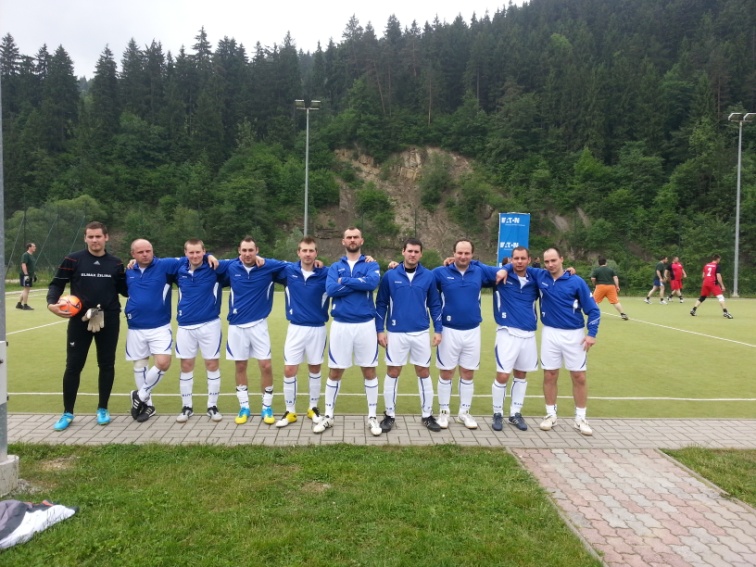 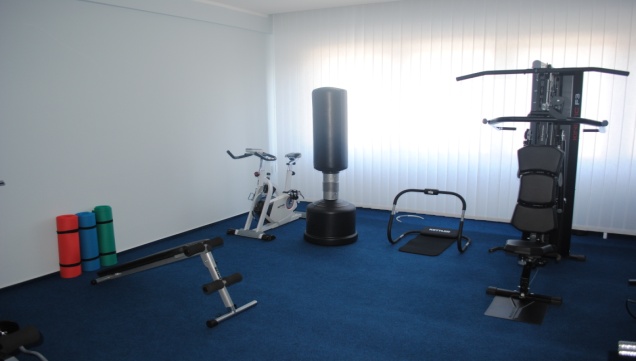 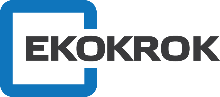 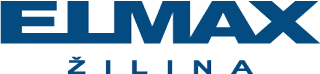 vision
“Our  vision is to be active company on Slovak market, characterized by long term profit and high social credit. In all segments we apply following politics:
- customer  determines our  actions
business success is our surety
excellent leadership  achieve superior results
stable business relationships are our basis
performance growth – our perspective
we work with social responsibility on mind.“
Jozef Štalmach,Chairman and CEO, ELMAX ZILINA, a.s.
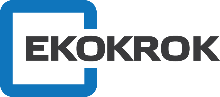 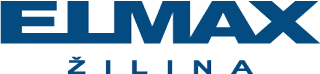 our success - quality
Certified Quality Management System ISO 9001:2008

Industrial certificates
UL certified partner
ISO EN 1090 certified partner 
Electrical equipment CE certifications
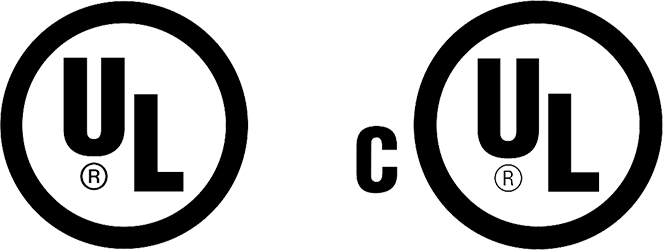 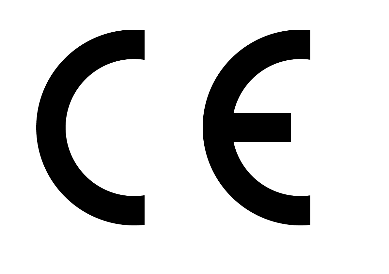 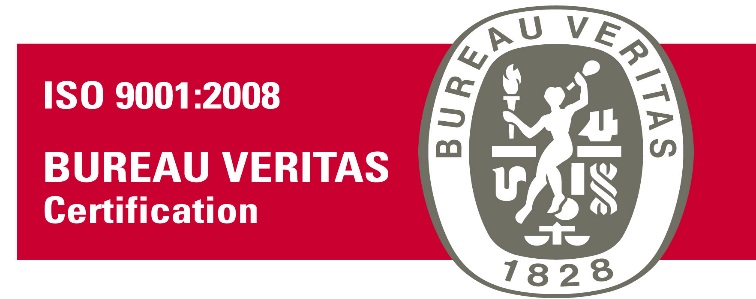 Trust/Fairness/Integrity
Innovations
Own Responsibility
Open 
Communication
Continuous Improvement
Enhancement of the market position
Collaboration/
Teamwork
Quality Team
Feedback
Contribution to the profit
Fun
Drive Change
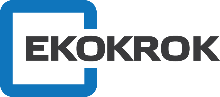 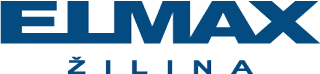 customer success
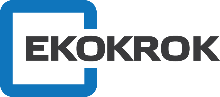 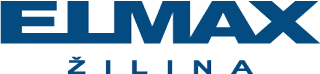 electrical production
Switchboards
Control panels
Low voltage aplications (up to 1000V / 2500A)
Standard production
Custom production
Renowned supliers components used 
	(Siemens, Schneider, Eaton...)
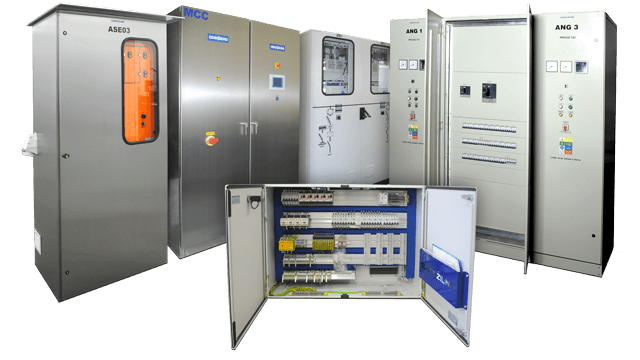 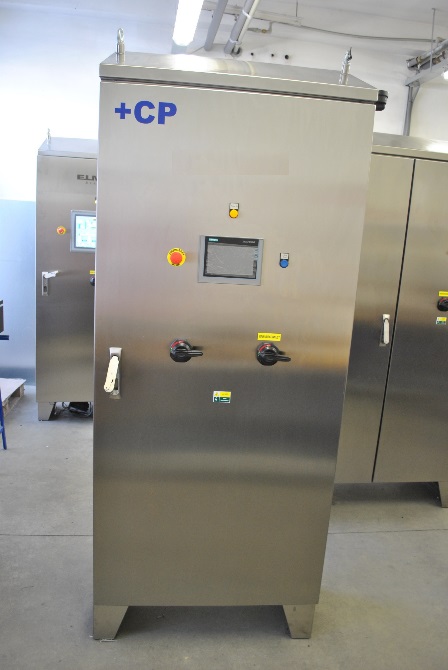 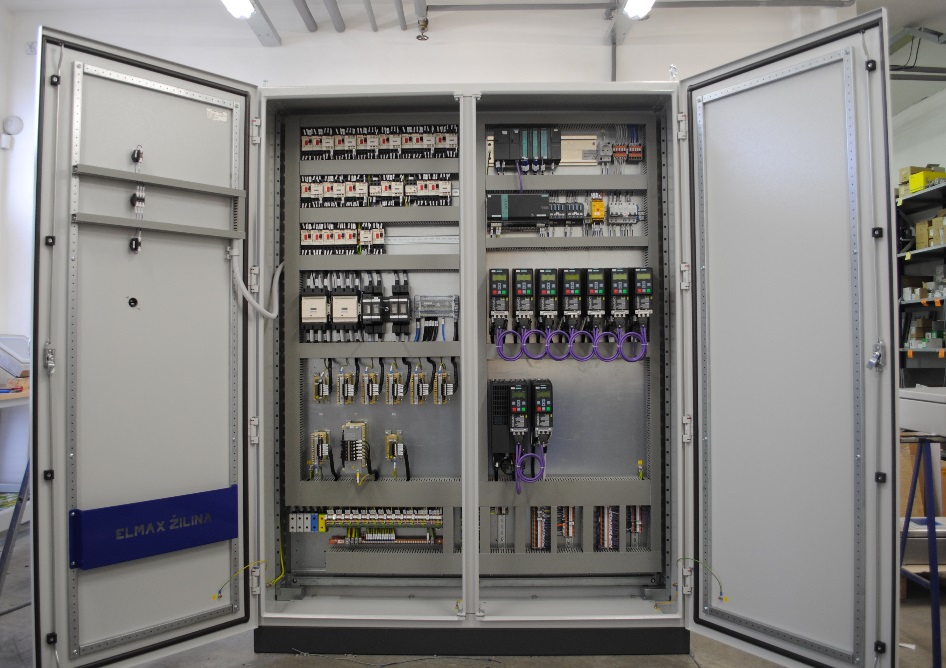 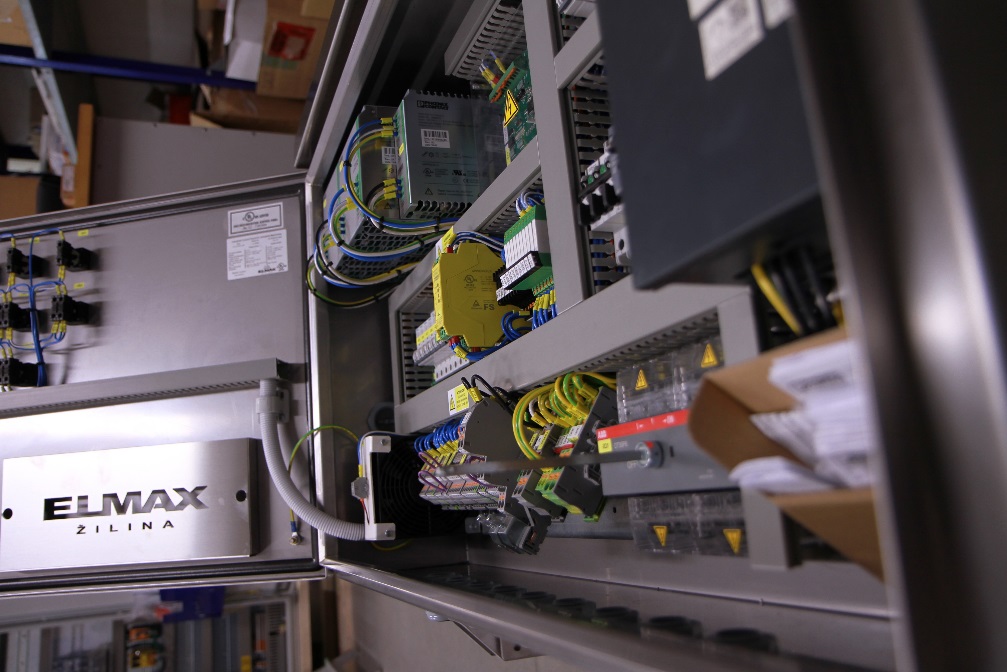 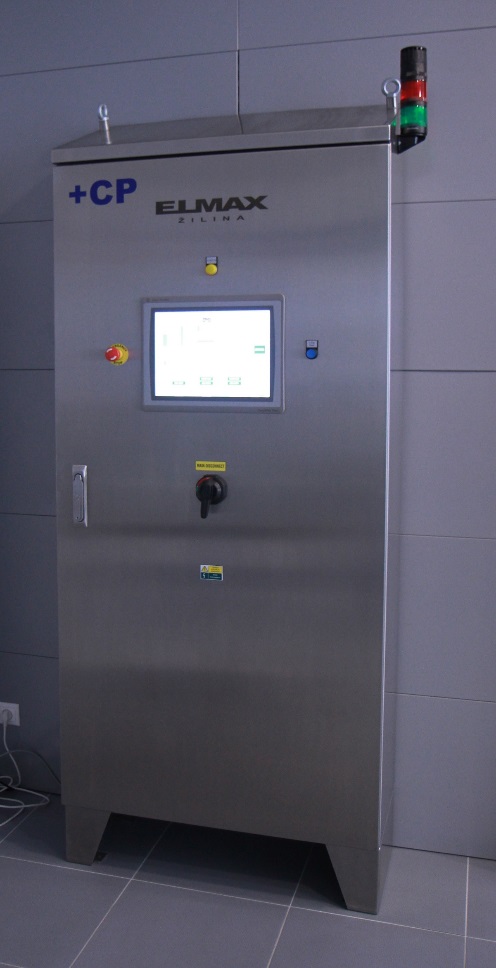 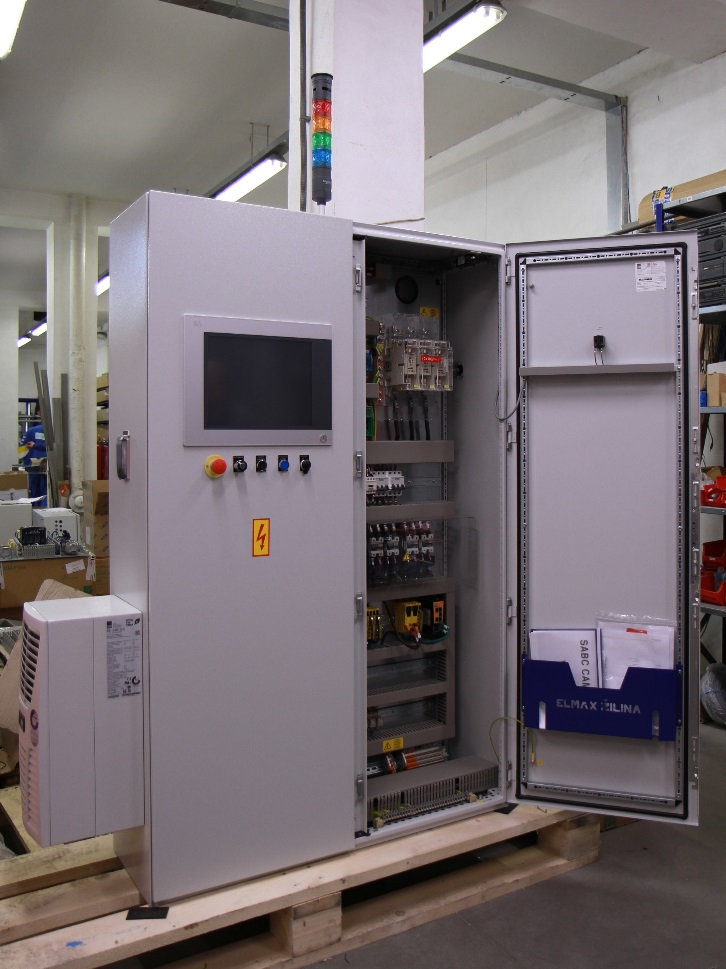 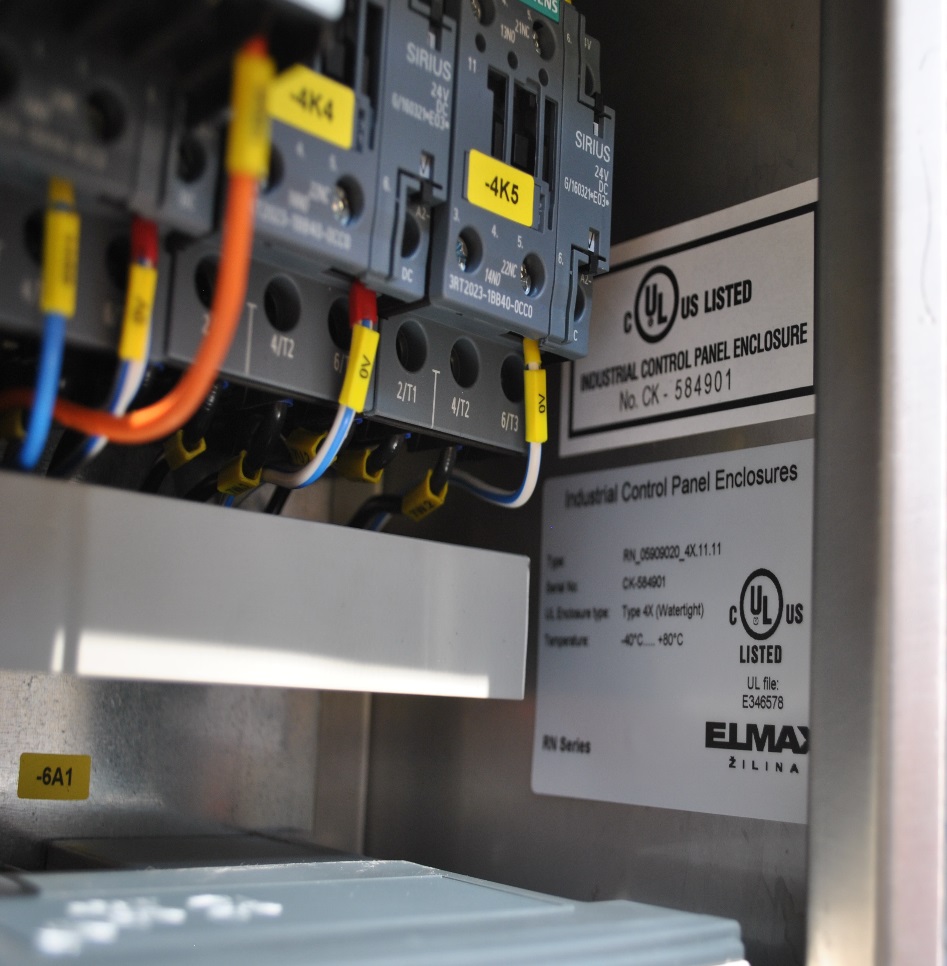 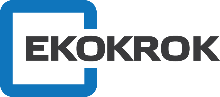 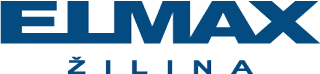 sheet metal processing
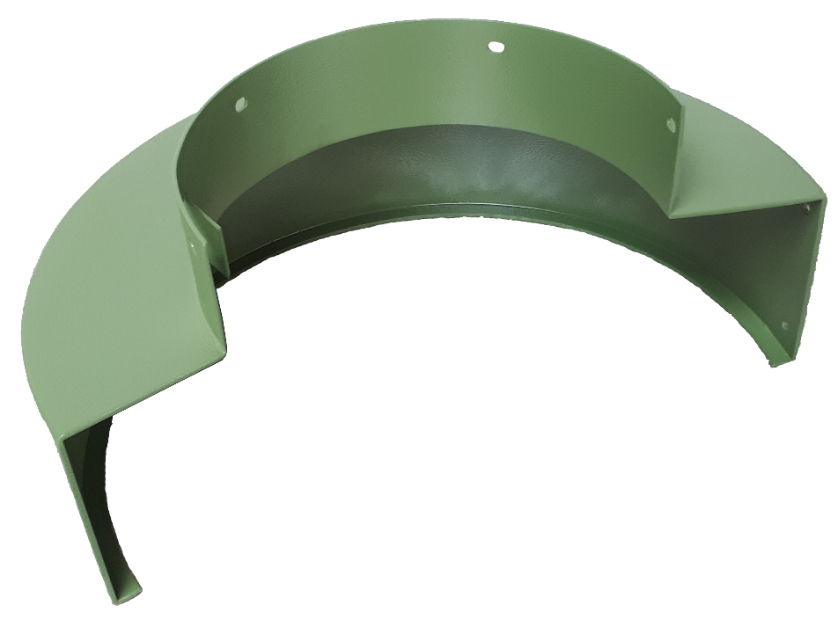 Modern processing technologies
Software design tools
CNC machines
Precise, fast, high quality
Standard and custom production
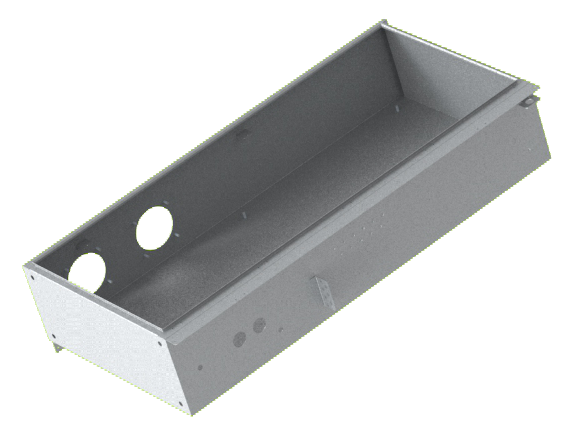 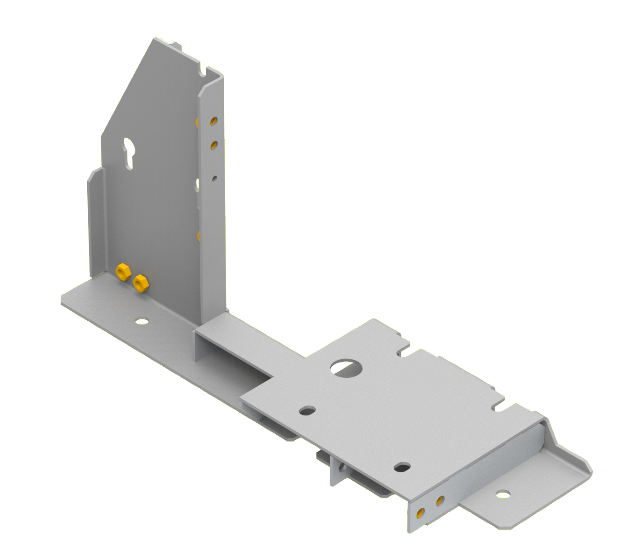 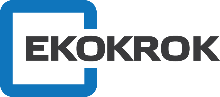 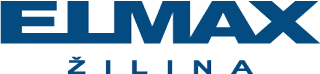 laminar flow boxes and extraction devices
For health service, food industry, pharmaceuticals and chemical industry
Class I -  laminar flow boxes with vertical or horizontal air flow
Class II laminar flow boxes (BIOHAZARD) with vertical air flow and bottom air exhaustion
Safety biological boxes of Class III– biological insulators (GLOVEBOXES) 
Ceiling modules ensuring clean spaces
Laboratory fume hoods with upper and bottom extraction
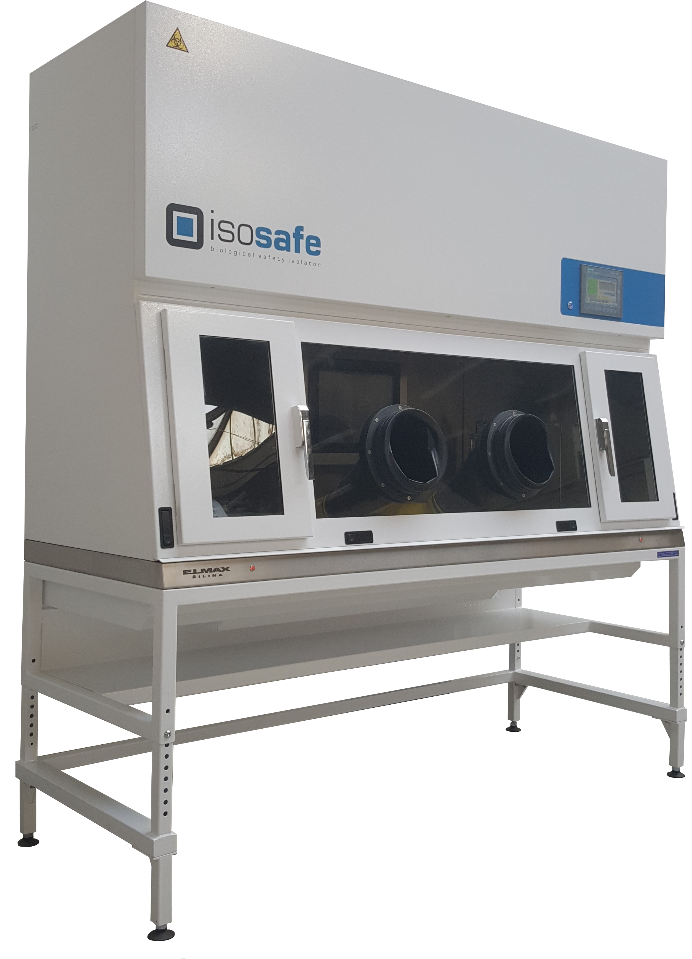 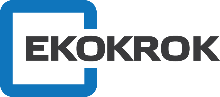 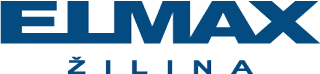 laminar flow boxes and exhaustion devices
For industrial operations
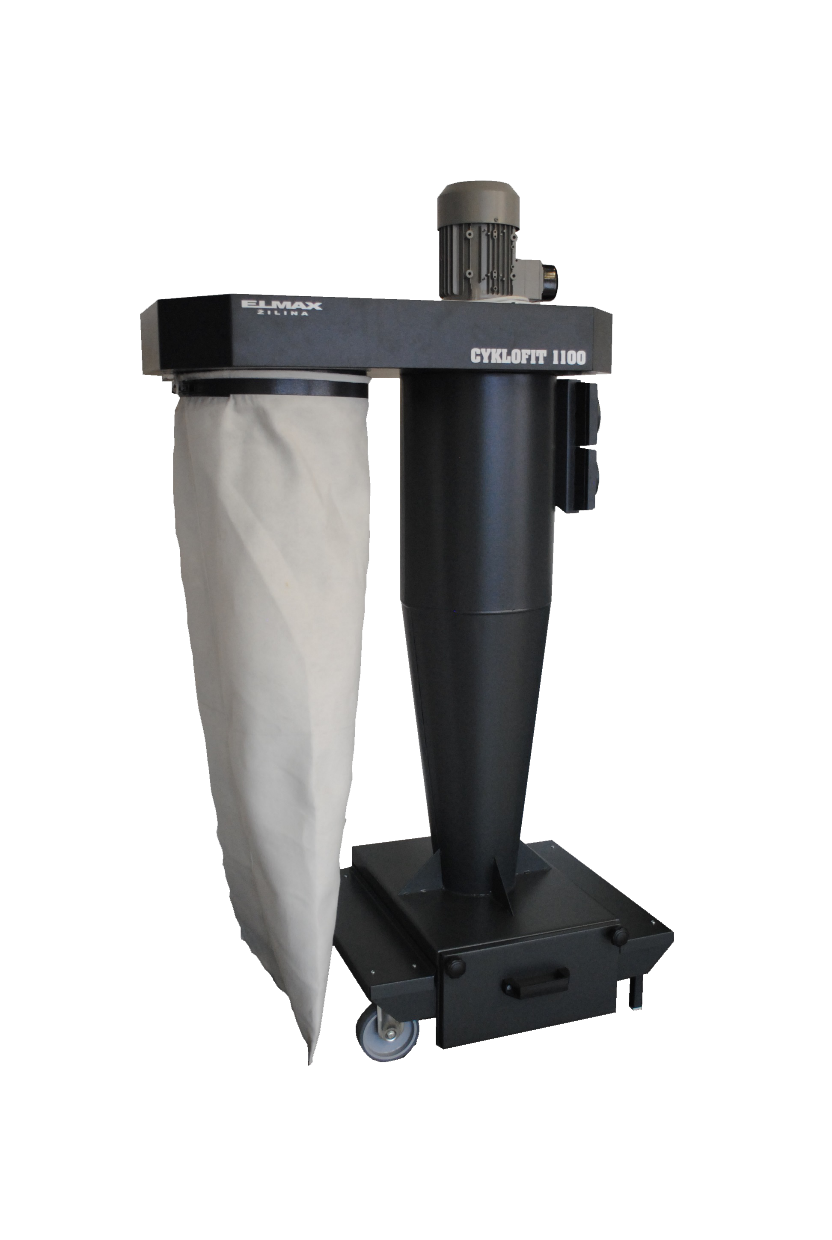 Extraction systems with electrostatic filtration
Extraction systems with mechanical filtration
Welding tables with fume extraction and filter
Extraction ventilators
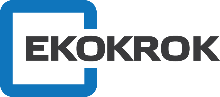 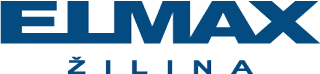 laminar flow boxes and extraction devices
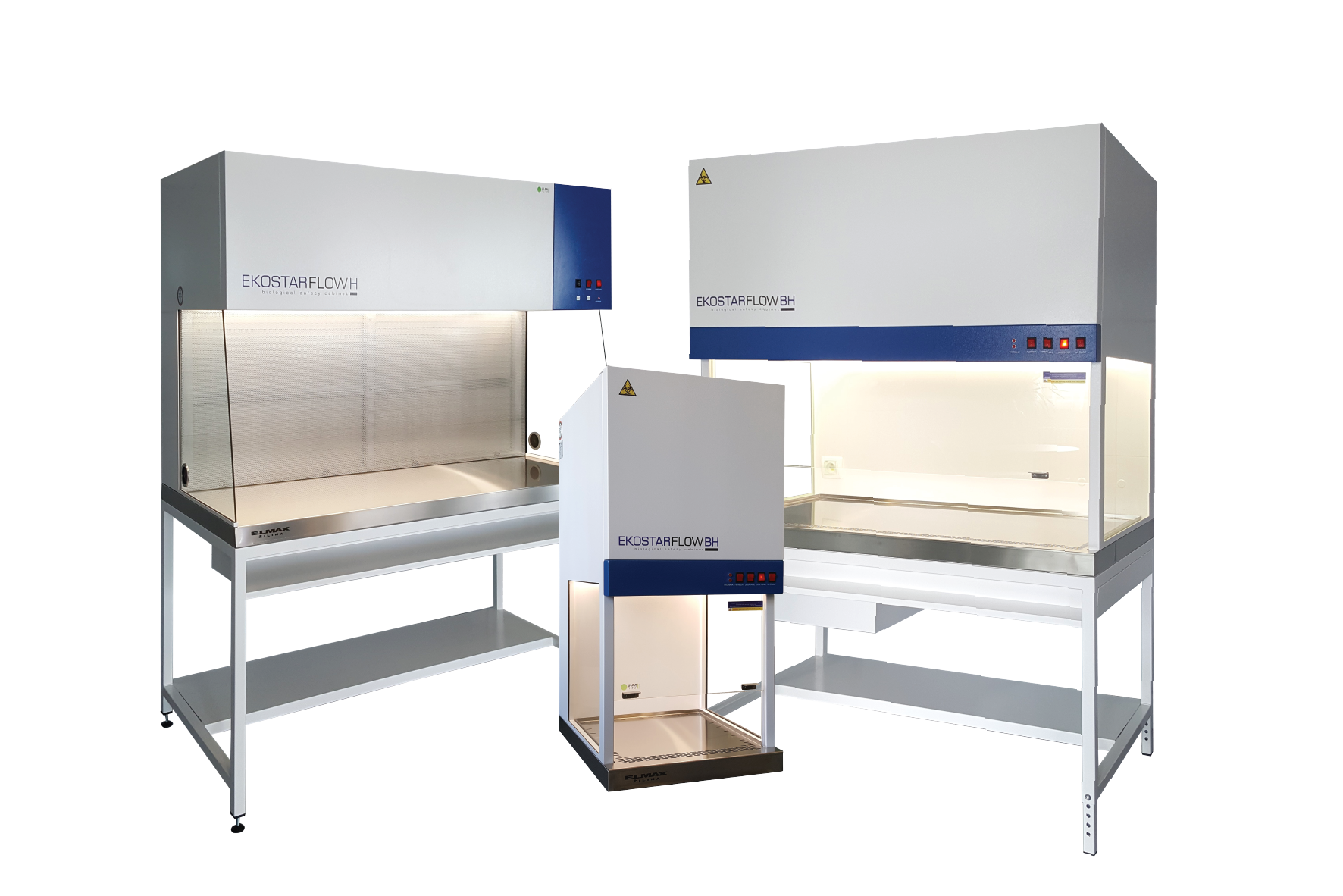 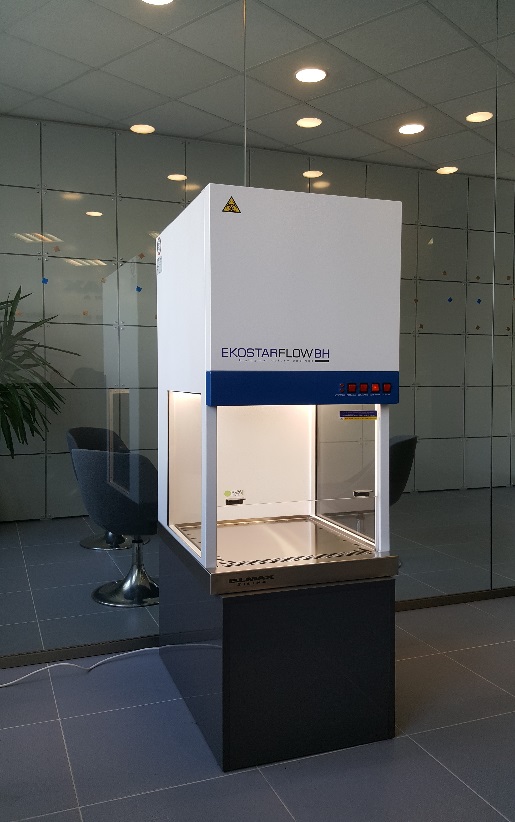 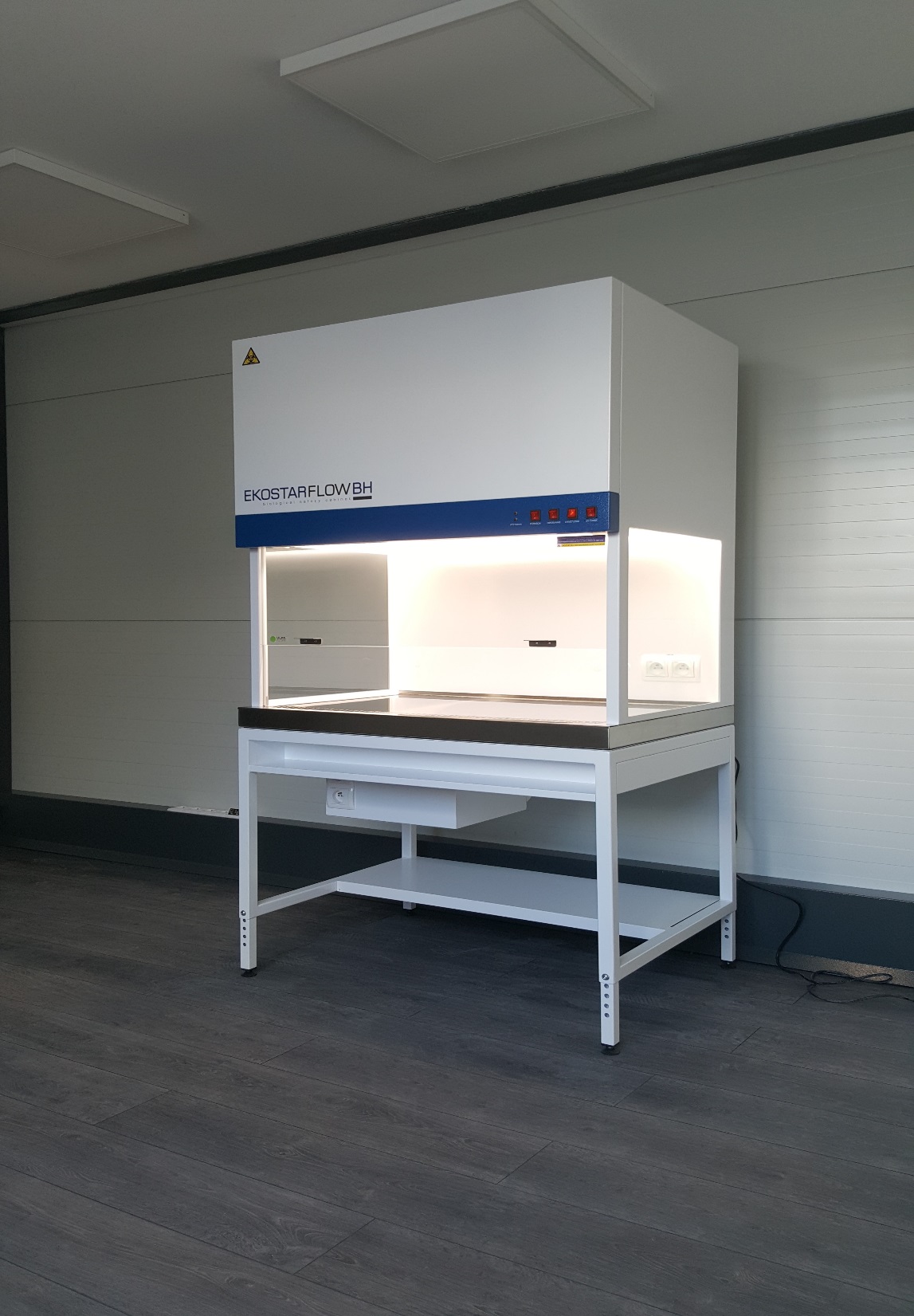 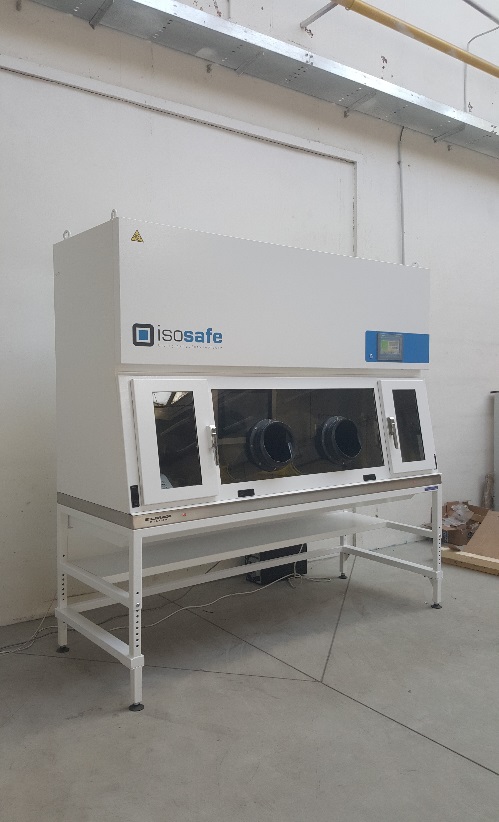 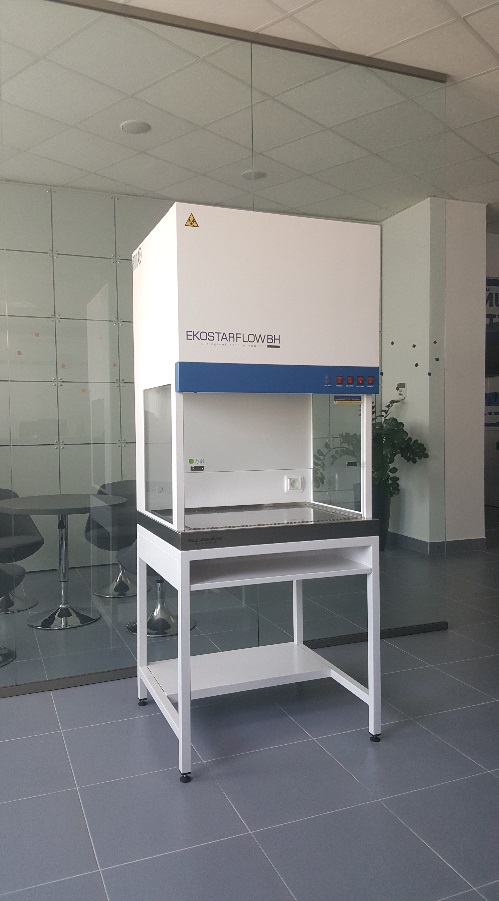 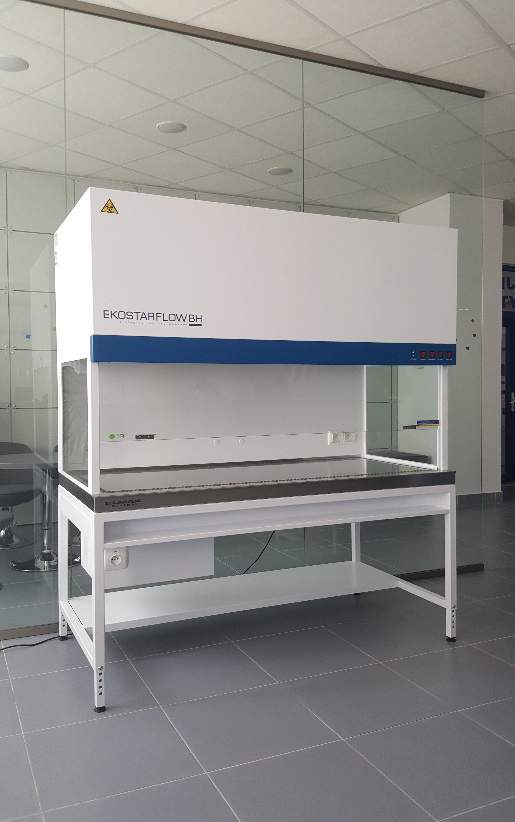 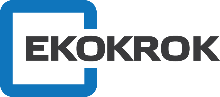 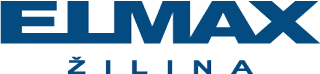 technological capacities (possibilities)
Shearing
Punching
Laser cutting
Bending
Drilling
Welding
Powder coating
Foam gasket dosing
Assembling
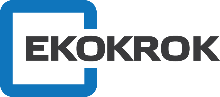 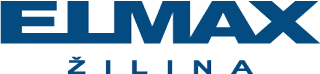 punching
TruPunch 5000
Up to 2.5 mm carbon steel
Up to 2.5 mm stainless steel
max. 3000x1500 mm
Accuracy +- 0.1 mm
Special shapes
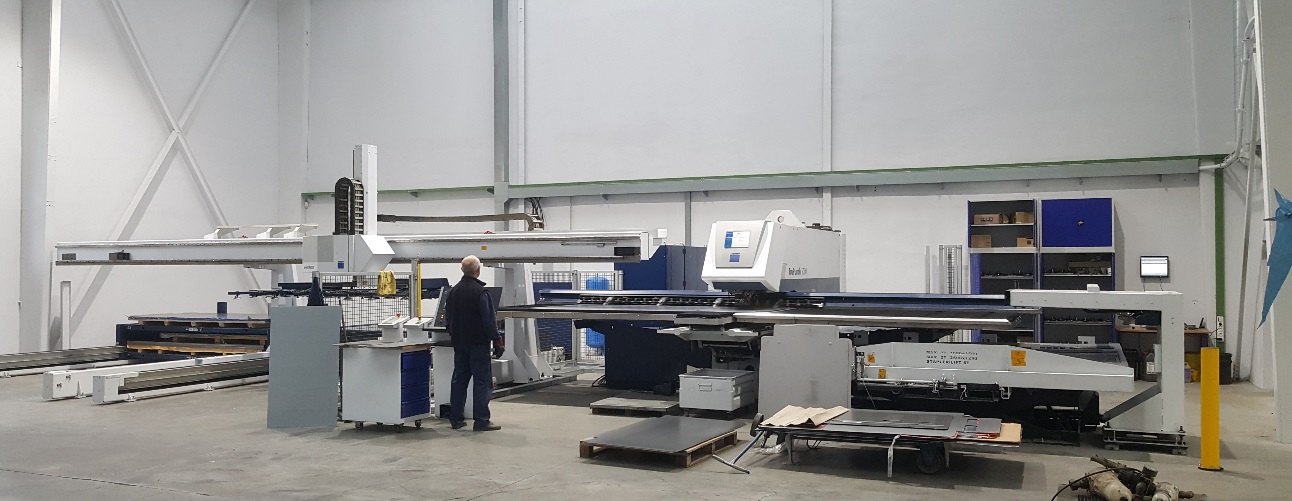 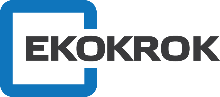 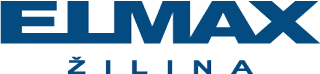 laser cutting
TruLaser 3030
Up to 20 mm carbon steel
Up to 12 mm stainless steel
Up to 8 mm aluminium
max. 3000x1500 mm
Accuracy +- 0.1 mm
Engraving
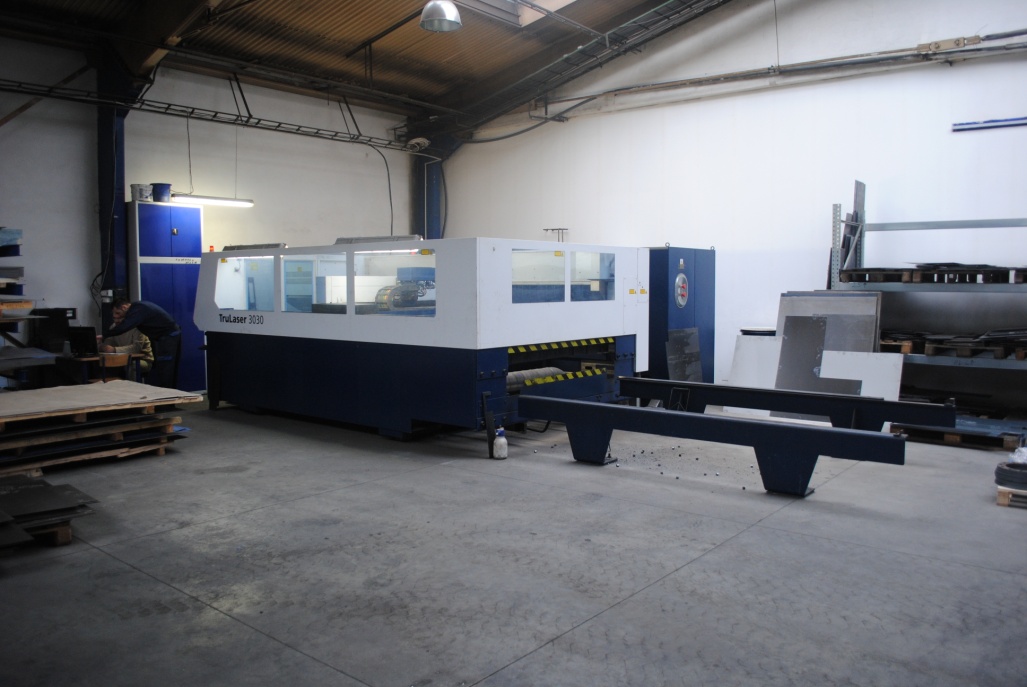 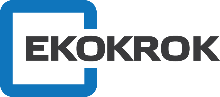 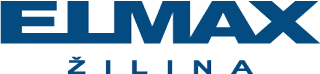 bending
TruBend 5085
pressing force 85 tonnes
max. length 2 200mm/max. thickness 2mm
max. thickness 10mm/max. length 500mm
Accuracy +- 0.1mm
TrumaBend V850S
pressing force 85 tonnes
max. length 2 700mm/max. thickness 2mm
max. thickness 10mm/max. length 500mm
Accuracy +- 0.1mm
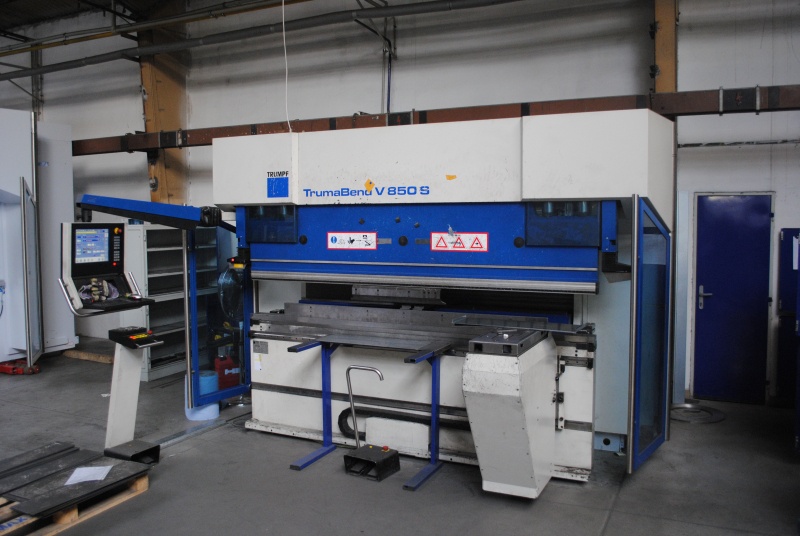 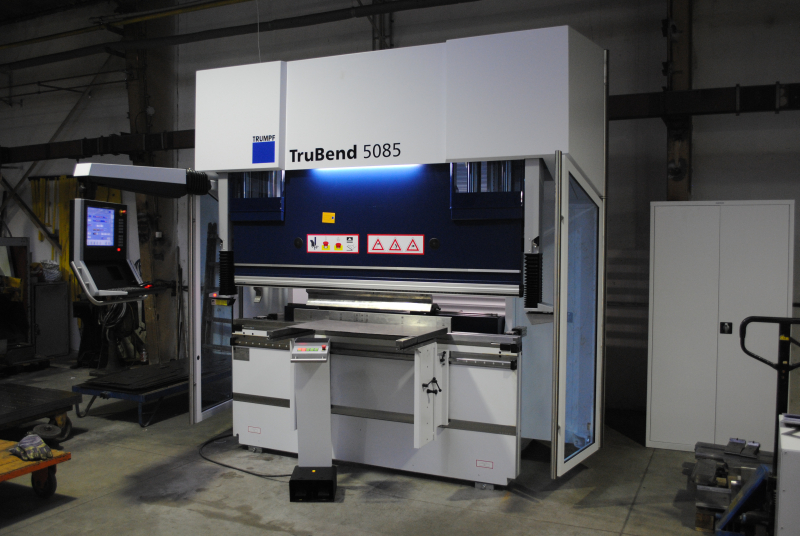 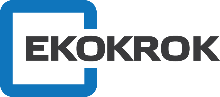 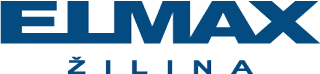 bending
ToolCell
pressing force 135 tonnes
max. length 3 000mm/max. thickness 6mm
max. thickness 10mm/max. length 500mm
Accuracy +- 0.1mm
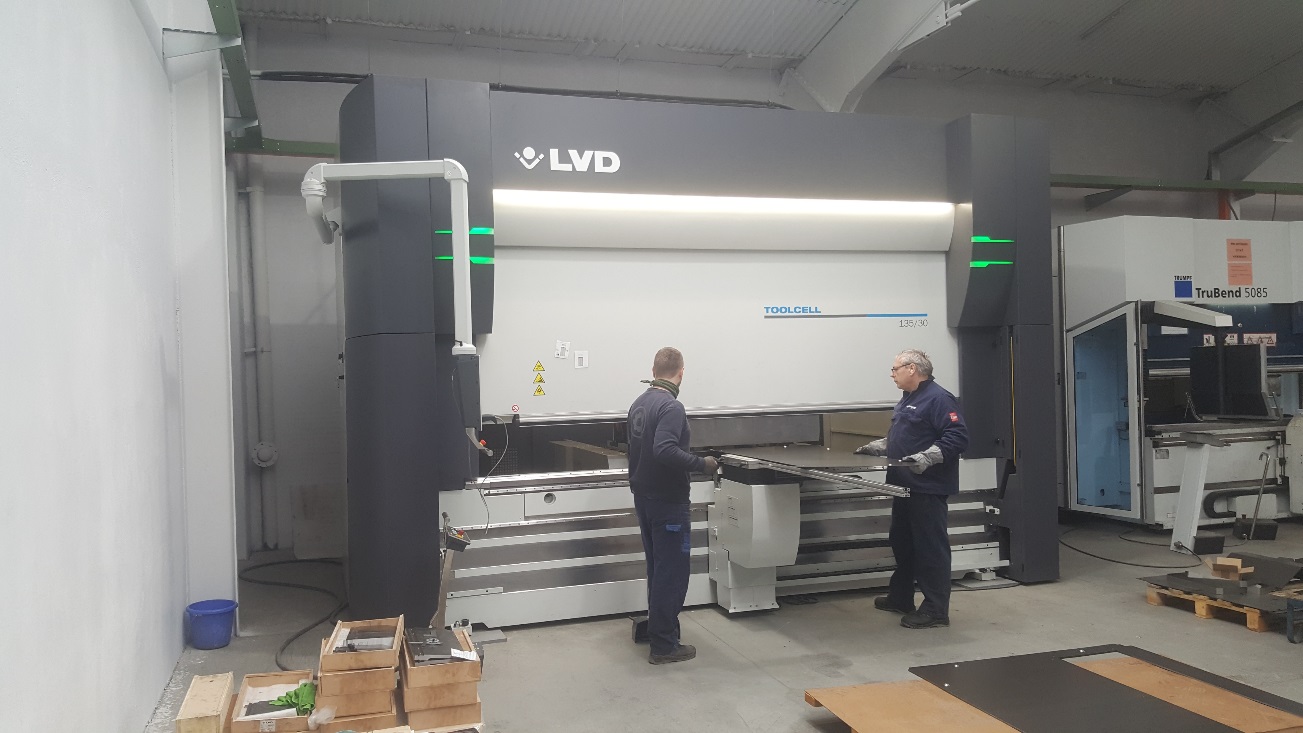 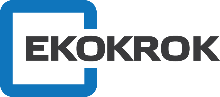 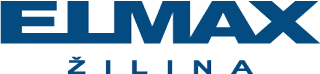 welding
Gas metal arc welding - MIG, MAG
Steel up to 20mm, CO2 gas

Tungsten inert gas welding - TIG
Stainless steel up to 5mm
Innert shielding gas - argon
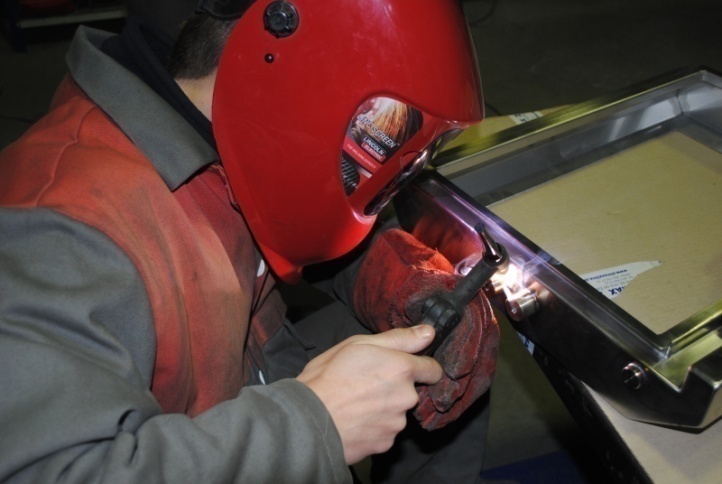 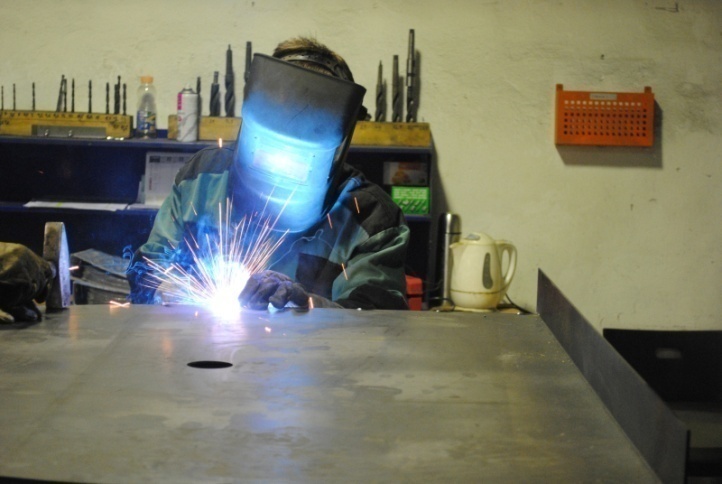 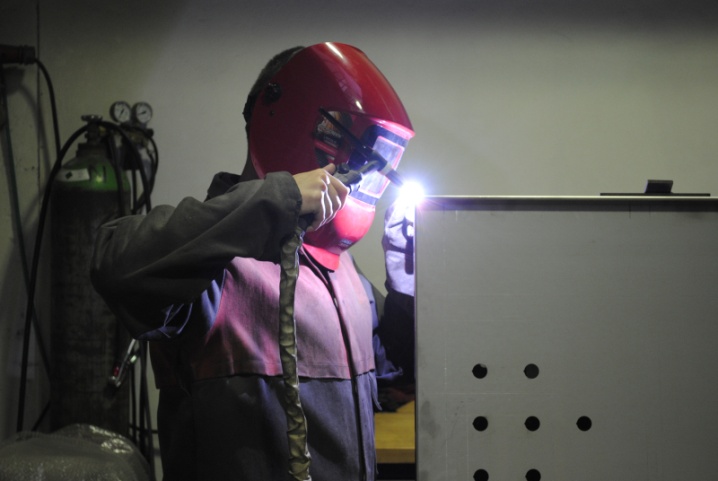 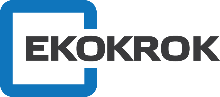 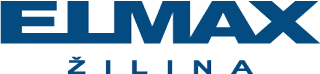 powder coating
IDEAL LINE
great corrosion protection
max. size 2500x1000x1200 mm
different surface finish (shiny, matt, structured, smooth)
different RAL colors
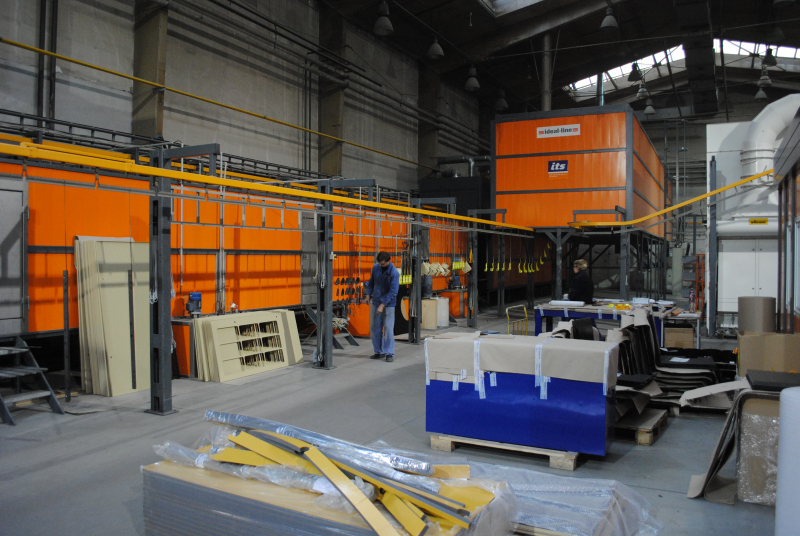 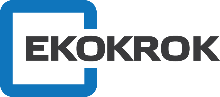 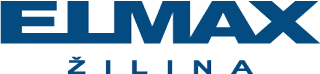 foam gasket dosing
DM302
Max size 2100 x 1200mm
Gasket width 6-20mm
Hardness 56-58 Shore
Better protectionagainst dust,water...
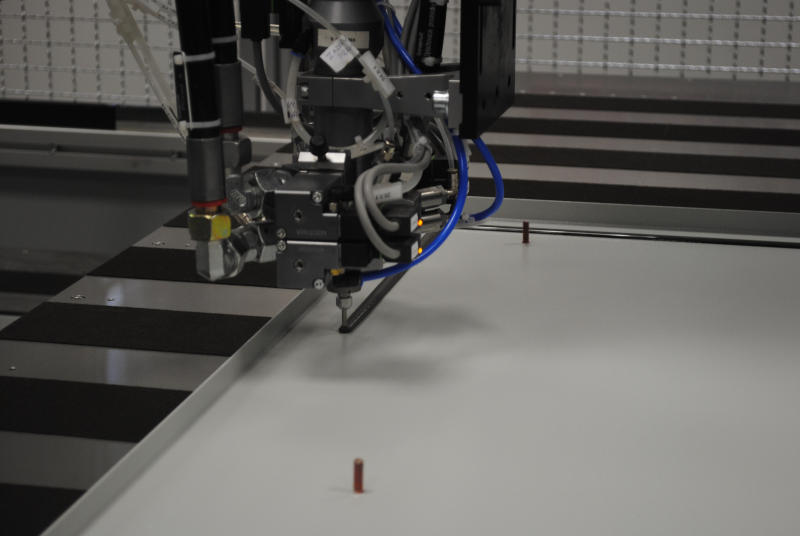 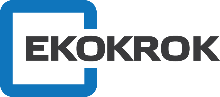 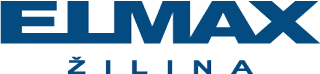 key suppliers
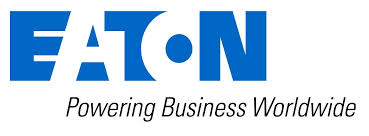 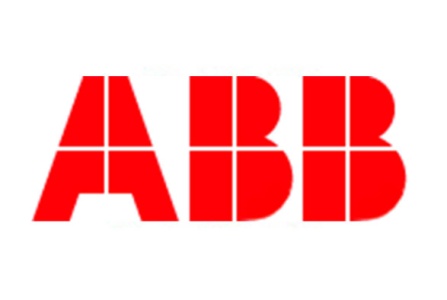 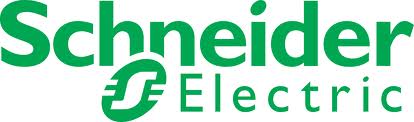 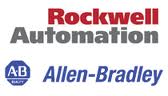 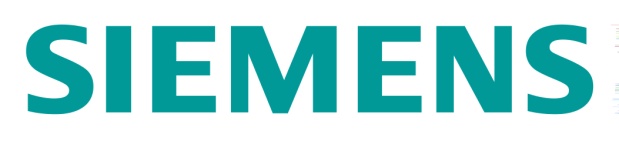 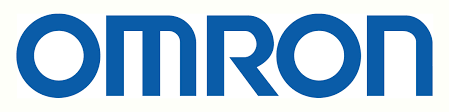 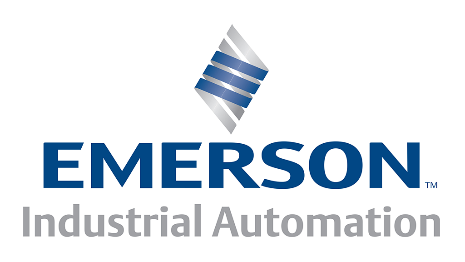 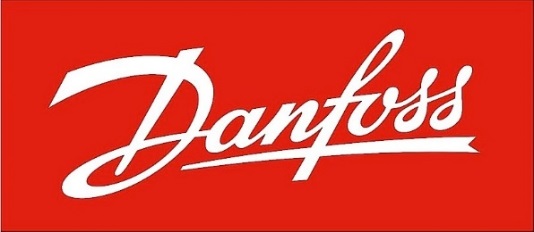 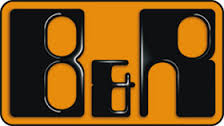 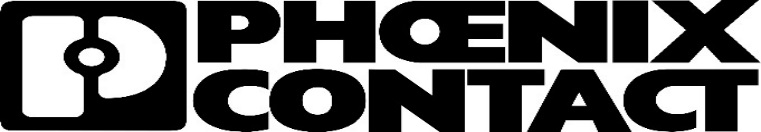 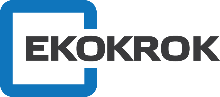 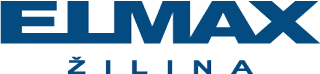 Time for your questions
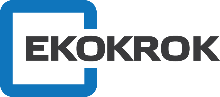 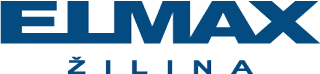 Thank you for your attention